Chemistry made simple – atoms
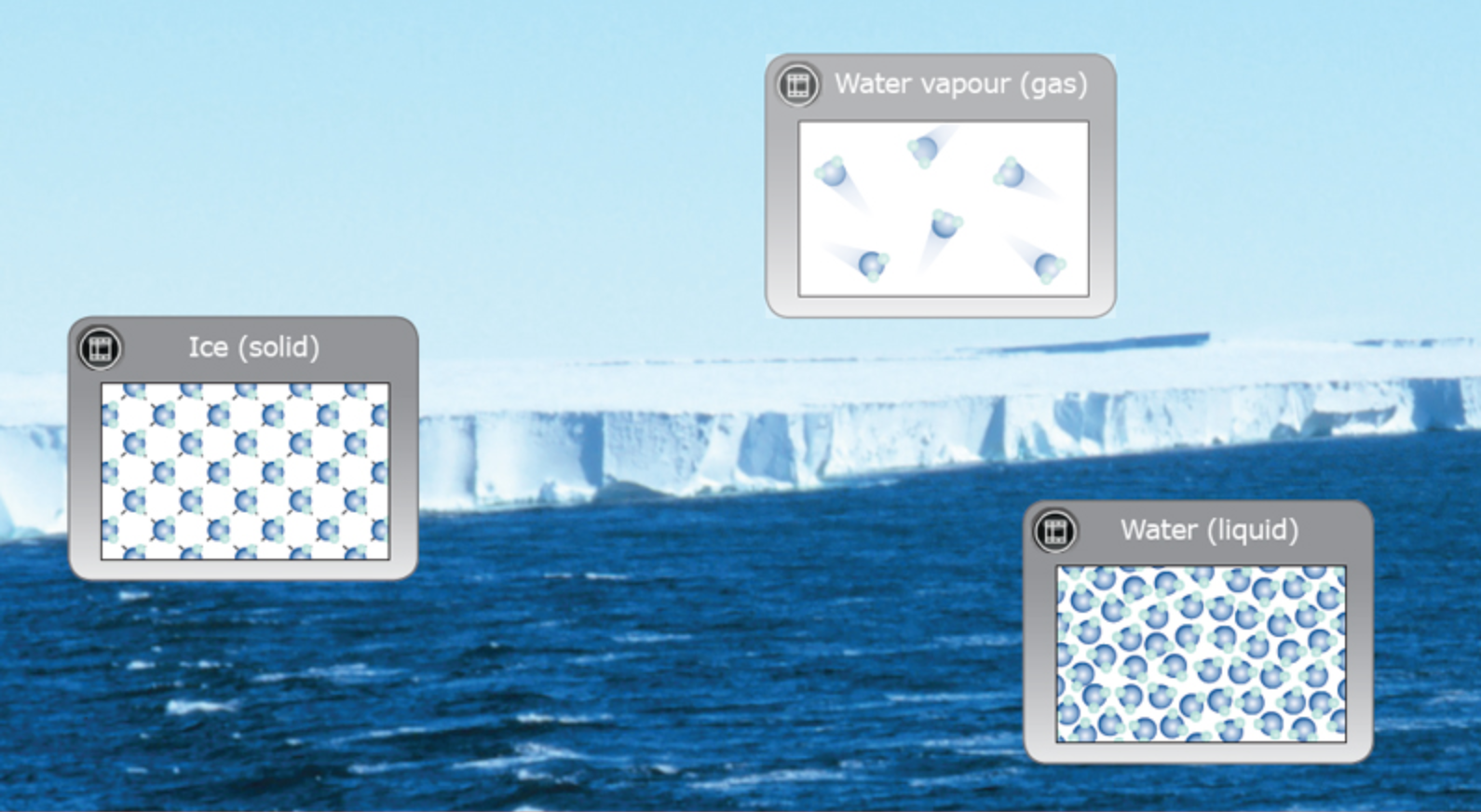 © Steve Hathaway
Greta Dromgool 
4–4.45pm Thursday 25 October
© Copyright. University of Waikato. All Rights Reserved | www.sciencelearn.org.nz
All images are copyrighted. For further information, please refer to enquiries@sciencelearn.org.nz
The Science Learning Hub
Pokapū Akoranga Pūtaiao
A trustworthy online resource – produced by educators and scientists
Based on world-class New Zealand science research
Supported by learning activities, information about the key science ideas and concepts, multimedia tools and other resources
Written for New Zealand teachers and students
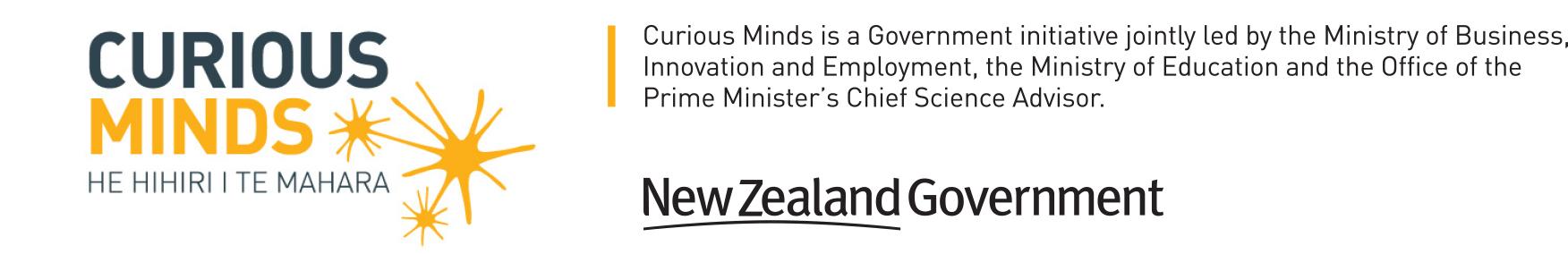 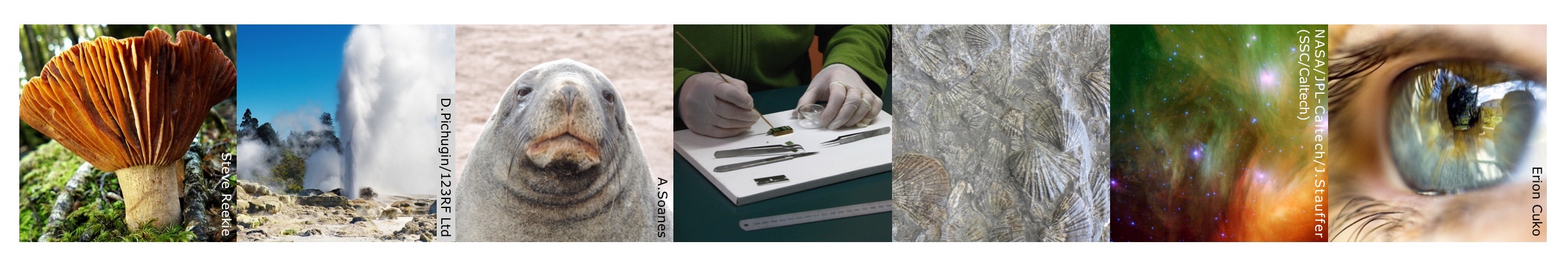 [Speaker Notes: The SLH is funded by the New Zealand government – MBIE Ministry of Business, Innovation and Employment – under the Curious Minds fund]
Index
© Copyright. University of Waikato. All Rights Reserved | www.sciencelearn.org.nz
All images are copyrighted. For further information, please refer to enquiries@sciencelearn.org.nz
Purpose
We will support you to 
build your knowledge and confidence to teach science by:
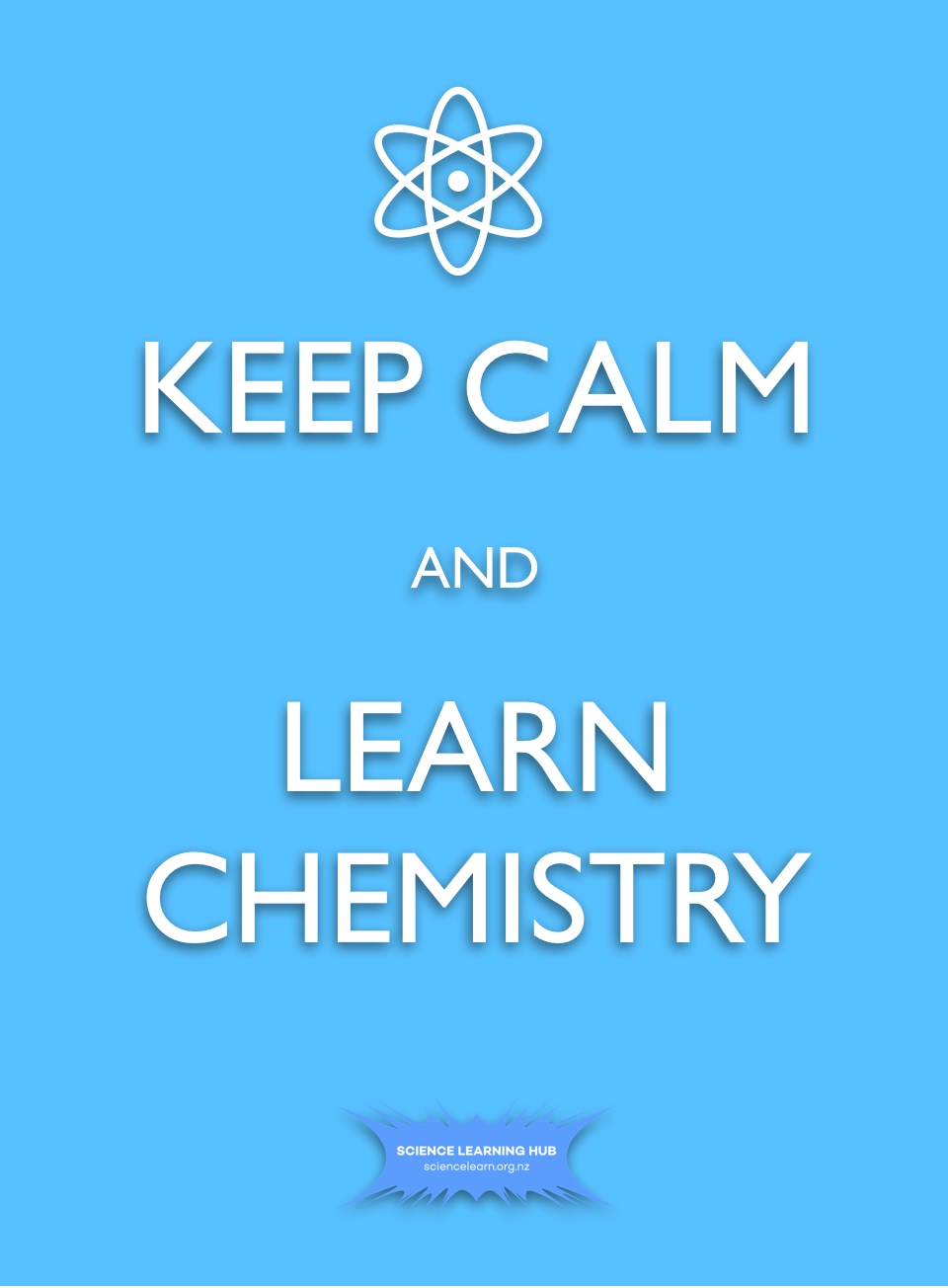 unpacking the concept of the particle nature of matter
sharing activities that will support your understanding
providing opportunities for questions and checking your understanding.
© Copyright. University of Waikato. All Rights Reserved | www.sciencelearn.org.nz
All images are copyrighted. For further information, please refer to enquiries@sciencelearn.org.nz
Science can be overwhelming
Questions are good!
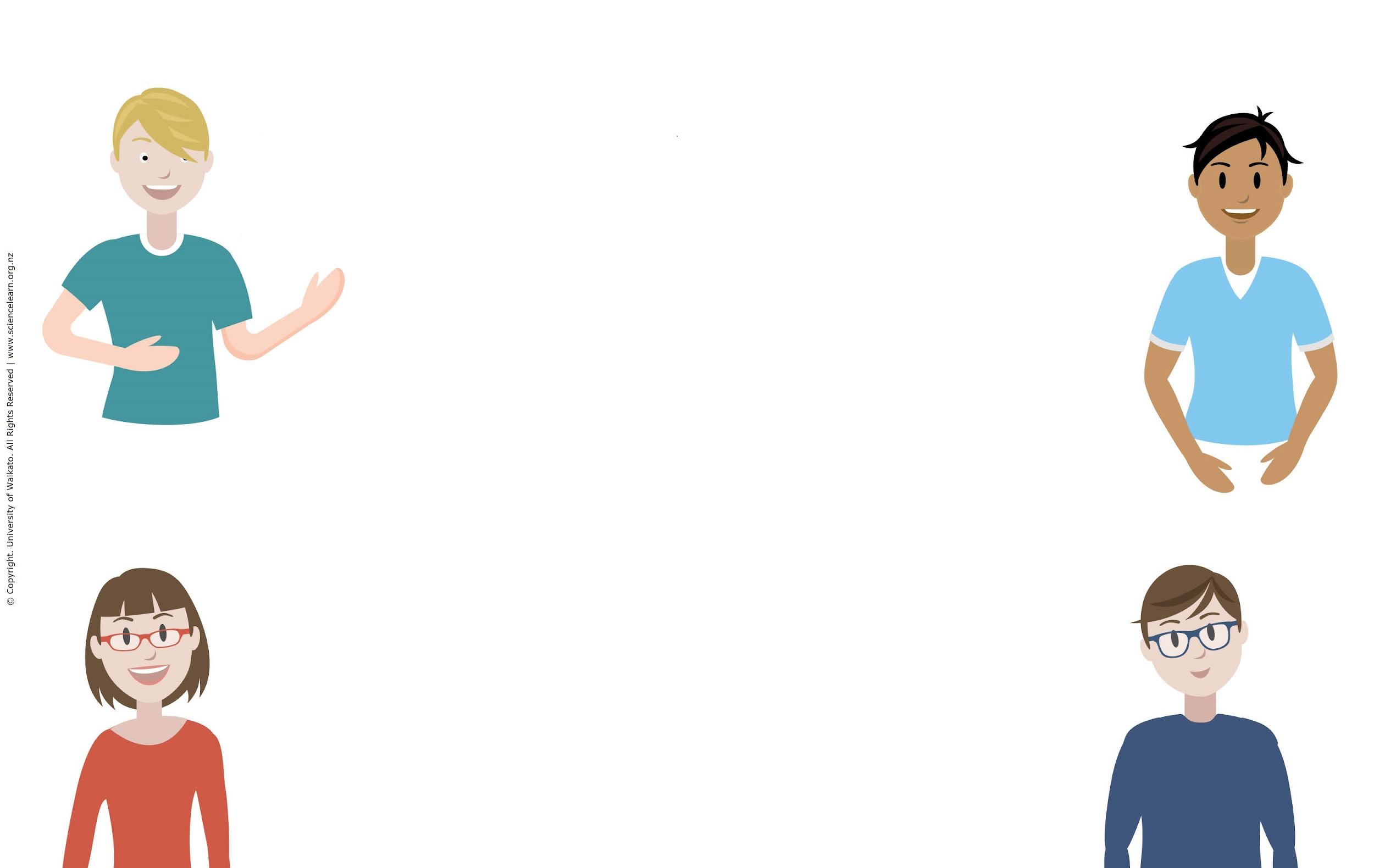 What concepts are the most important ?
How do you get around the lack of science resources?
How do you avoid confusion for young children when talking about particles?

 Is there a conceptual tool to make it clear?
How do you make it exciting for young children?
© Copyright. University of Waikato. All Rights Reserved | www.sciencelearn.org.nz
All images are copyrighted. For further information, please refer to enquiries@sciencelearn.org.nz
Support
slh-talk.slack.com
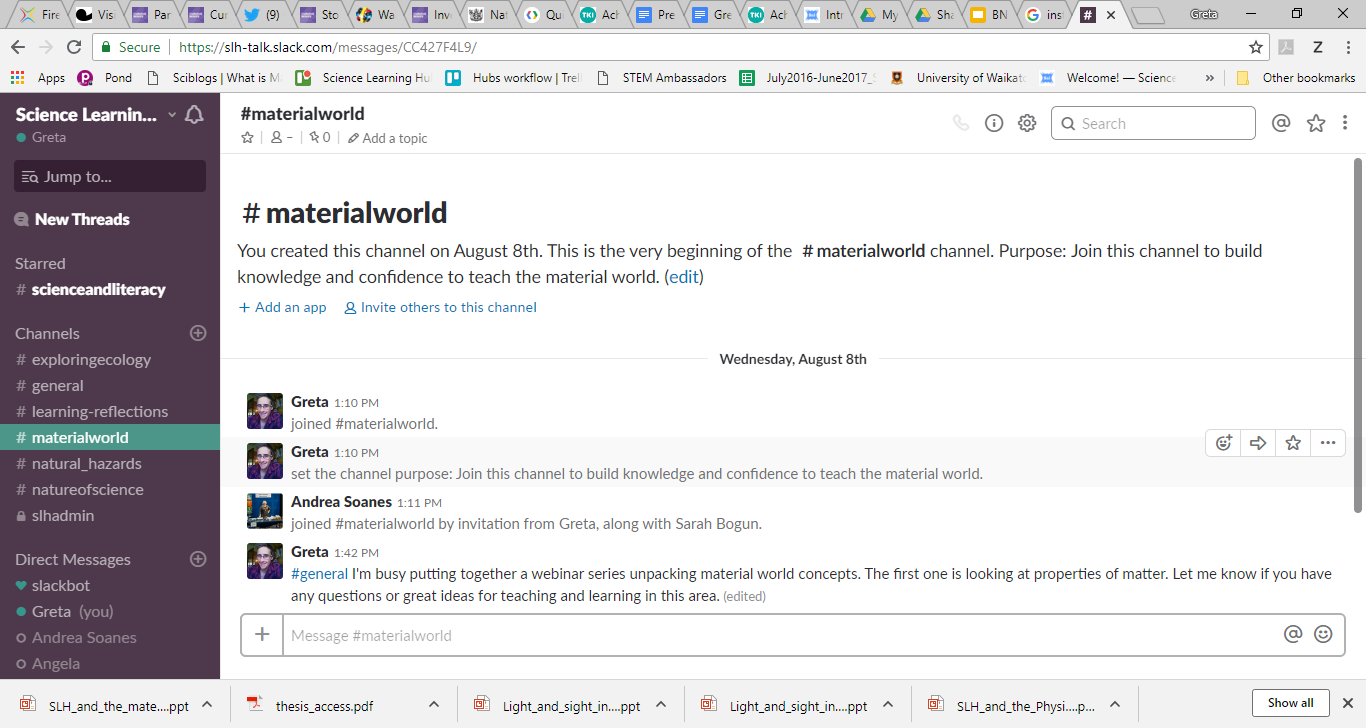 © Copyright. University of Waikato. All Rights Reserved | www.sciencelearn.org.nz
All images are copyrighted. For further information, please refer to enquiries@sciencelearn.org.nz
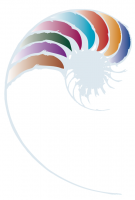 What does the curriculum say?
Level 4
Begin to develop an understanding of the particle nature of matter and use this to explain observed changes.
© Copyright. University of Waikato. All Rights Reserved | www.sciencelearn.org.nz
All images are copyrighted. For further information, please refer to enquiries@sciencelearn.org.nz
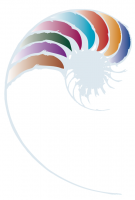 What does the curriculum say?
Level 4
Begin to develop an understanding of the particle nature of matter and use this to explain observed changes.
© Copyright. University of Waikato. All Rights Reserved | www.sciencelearn.org.nz
All images are copyrighted. For further information, please refer to enquiries@sciencelearn.org.nz
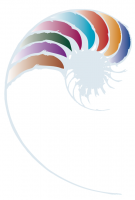 What does the curriculum say?
Level 4
Begin to develop an understanding of the particle nature of matter and use this to explain observed changes.
© Copyright. University of Waikato. All Rights Reserved | www.sciencelearn.org.nz
All images are copyrighted. For further information, please refer to enquiries@sciencelearn.org.nz
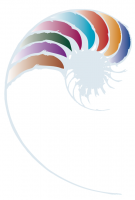 What does the curriculum say?
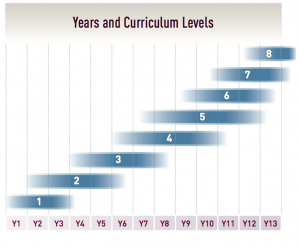 © Copyright. University of Waikato. All Rights Reserved | www.sciencelearn.org.nz
All images are copyrighted. For further information, please refer to enquiries@sciencelearn.org.nz
[Speaker Notes: http://nzcurriculum.tki.org.nz/The-New-Zealand-Curriculum/Science/Achievement-objectives#collapsible4]
Big science ideas
All matter is made of very small particles.
These particles are in constant motion.
Space between particles is empty.
Bonds exist between particles.
Chemical reactions involve rearrangement of particles.
(adapted from Wynne Harlen, 2010)
© Copyright. University of Waikato. All Rights Reserved | www.sciencelearn.org.nz
All images are copyrighted. For further information, please refer to enquiries@sciencelearn.org.nz
Using models
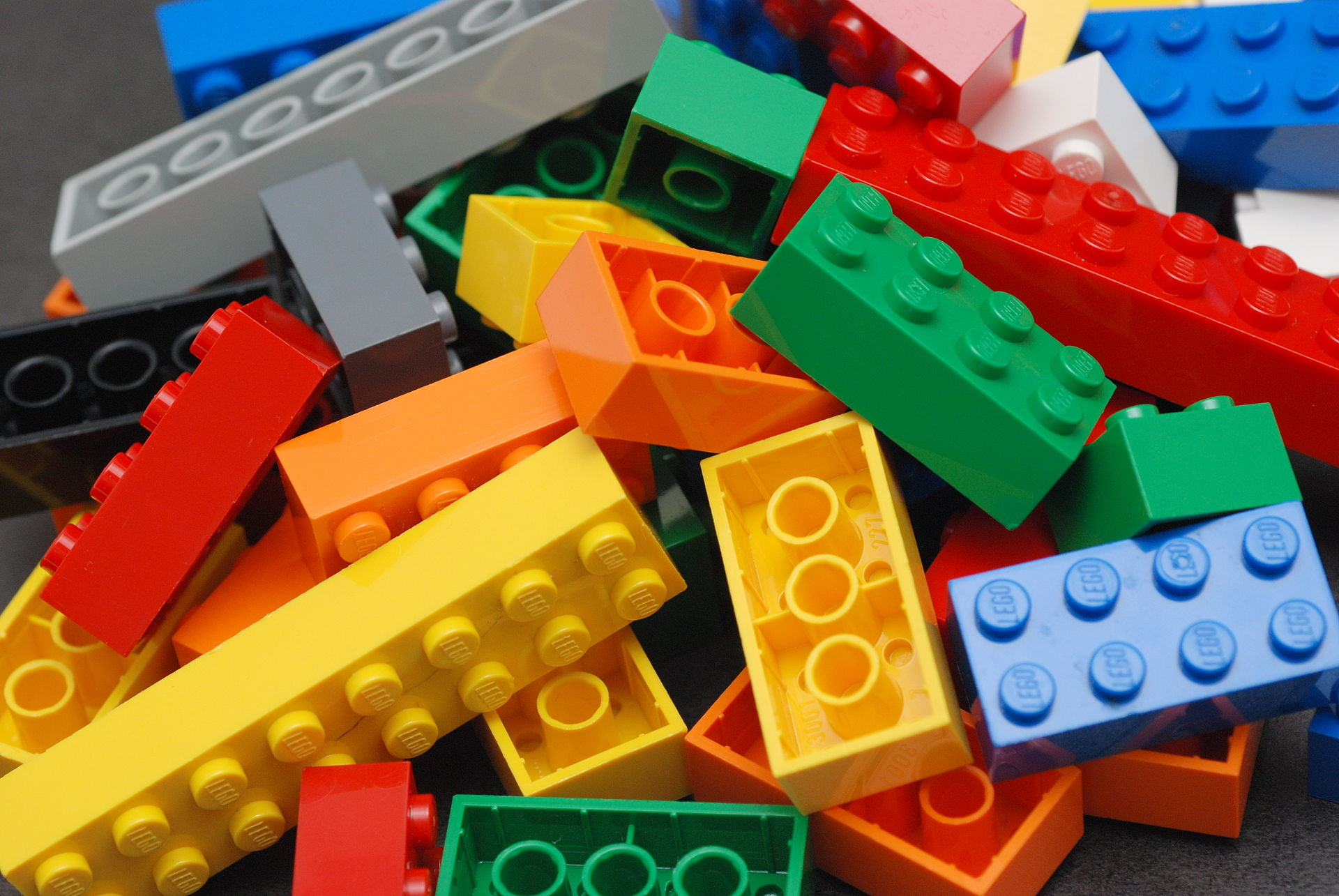 Be explicit about when we are using models.

Models are representations. 

Think about the advantages and disadvantages of different models.
Alan Chia, CC BY-SA 2.0
© Copyright. University of Waikato. All Rights Reserved | www.sciencelearn.org.nz
All images are copyrighted. For further information, please refer to enquiries@sciencelearn.org.nz
[Speaker Notes: By Alan Chia - Lego Color Bricks, CC BY-SA 2.0, https://commons.wikimedia.org/w/index.php?curid=6068229]
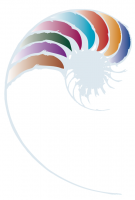 Using models
NZ Curriculum level 4
Nature of science: Investigating in science
Ask questions, find evidence, explore simple models, and carry out appropriate investigations to develop simple explanations.
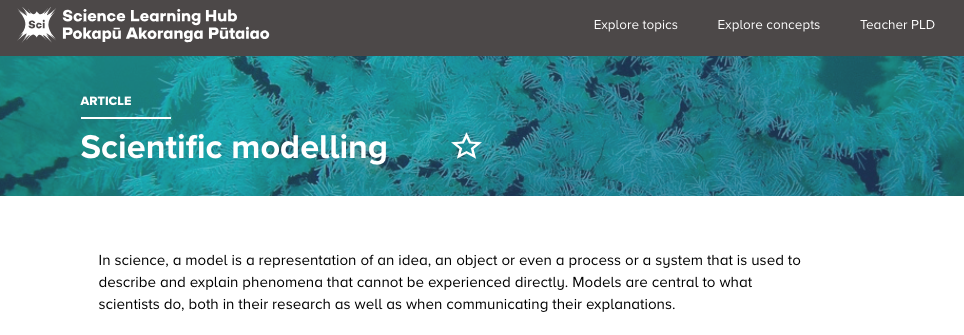 ©S.Wing, UoO
© Copyright. University of Waikato. All Rights Reserved | www.sciencelearn.org.nz
All images are copyrighted. For further information, please refer to enquiries@sciencelearn.org.nz
[Speaker Notes: Image: https://www.sciencelearn.org.nz/resources/575-scientific-modelling]
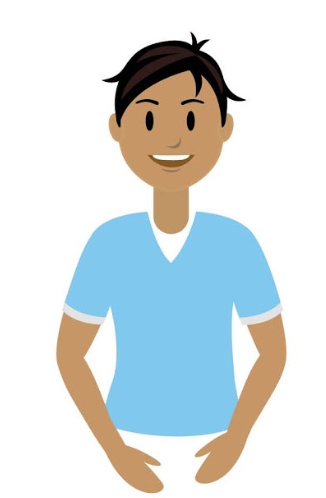 Matter is made of small bits
What is matter?
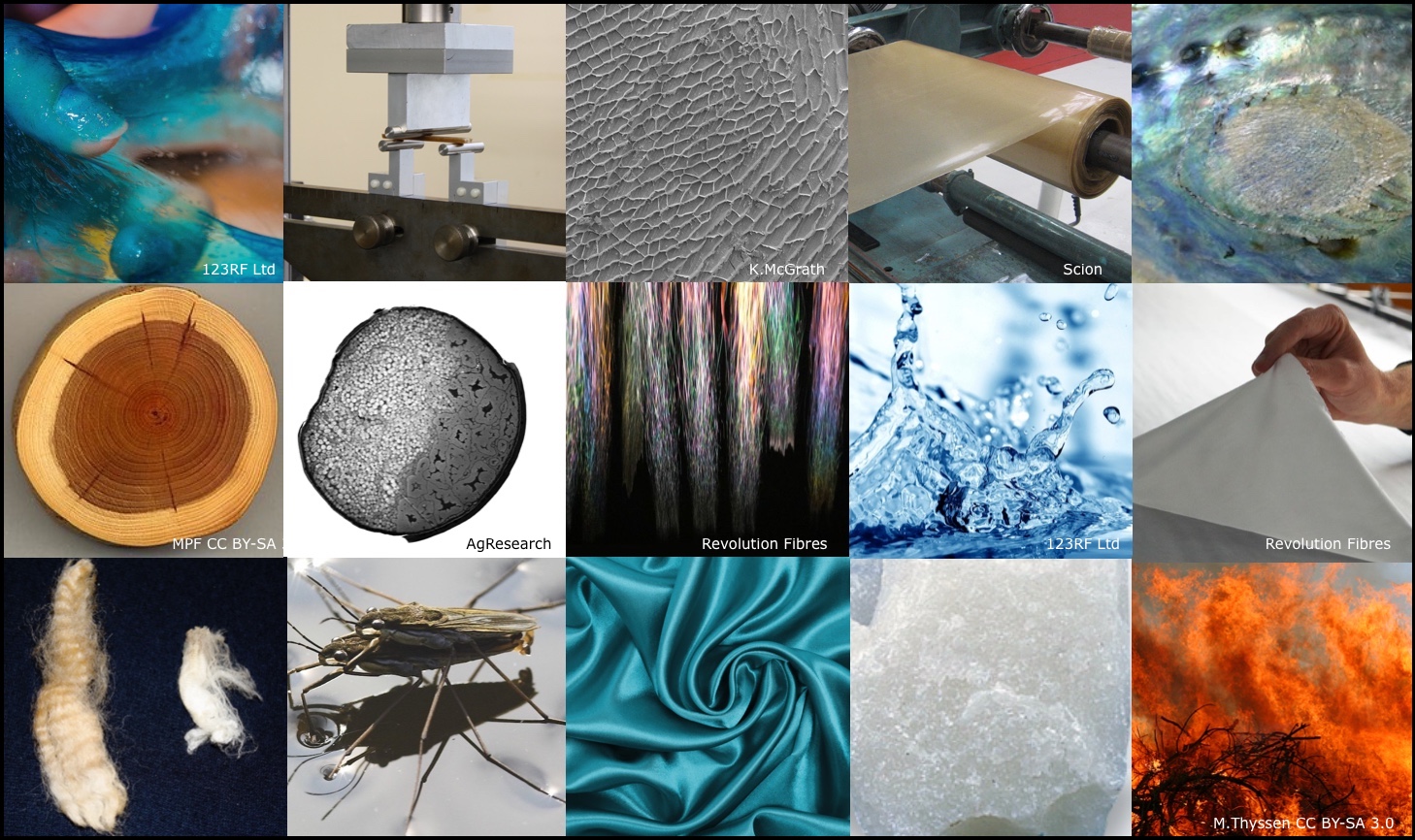 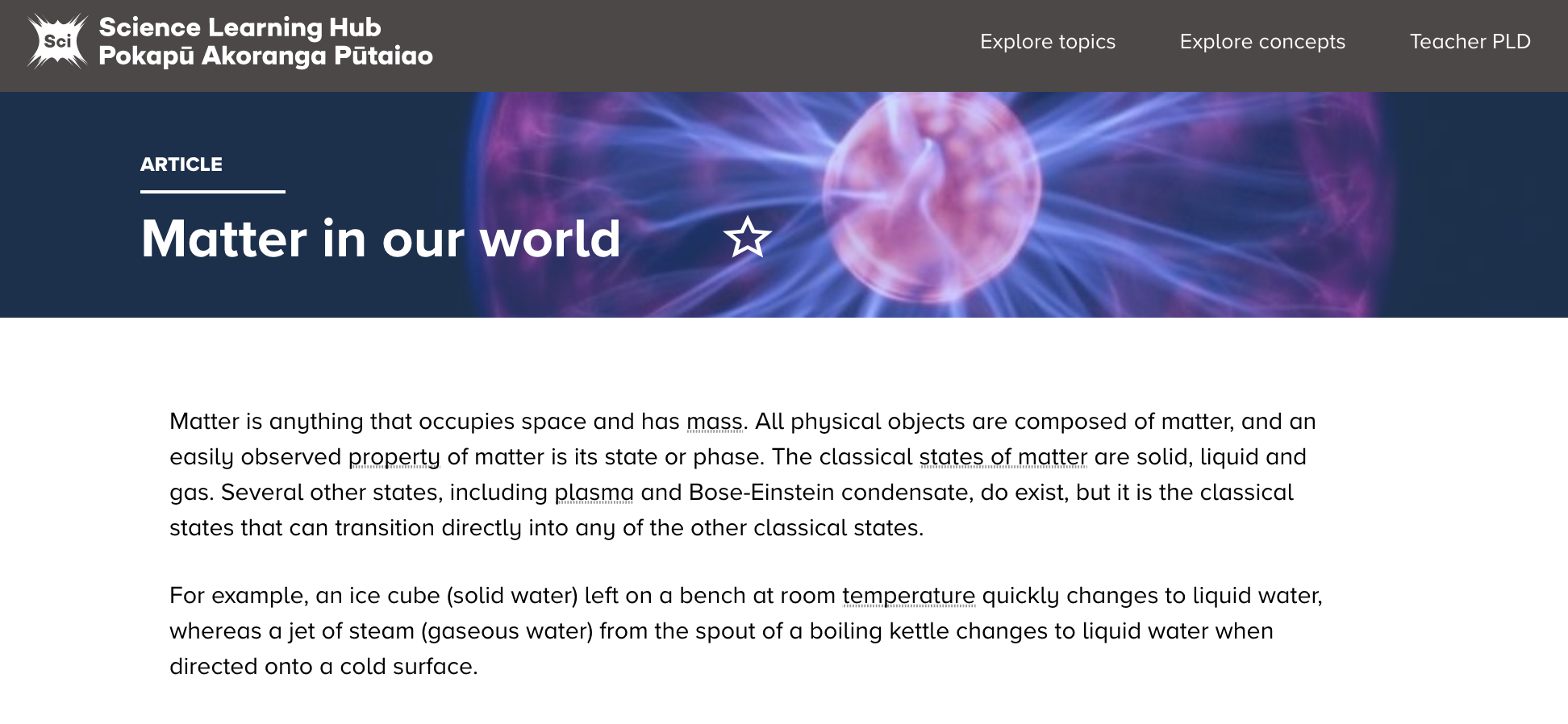 ©123RF Ltd
© Copyright. University of Waikato. All Rights Reserved | www.sciencelearn.org.nz
All images are copyrighted. For further information, please refer to enquiries@sciencelearn.org.nz
[Speaker Notes: Image: https://www.sciencelearn.org.nz/resources/236-matter-in-our-world]
Matter is made of small bits
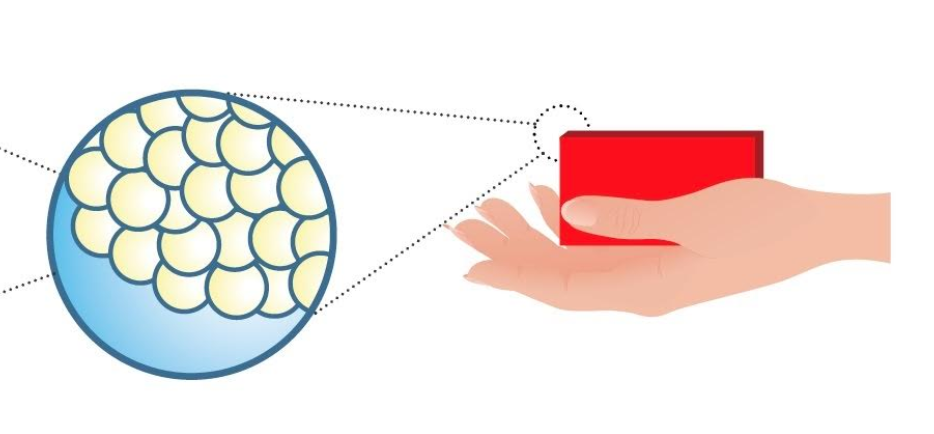 © Copyright. University of Waikato. All Rights Reserved | www.sciencelearn.org.nz
All images are copyrighted. For further information, please refer to enquiries@sciencelearn.org.nz
[Speaker Notes: Image: https://www.sciencelearn.org.nz/images/2151-structure-of-matter-flow-diagram 
Video to watch: Voyage into the world of atoms https://www.youtube.com/watch?v=7WhRJV_bAiE
Or Zoom into aluminium: https://www.dailymotion.com/video/x4mv3m]
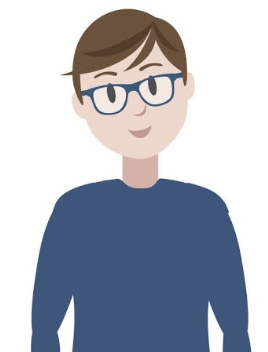 Matter is made of small bits
What do we call these bits?
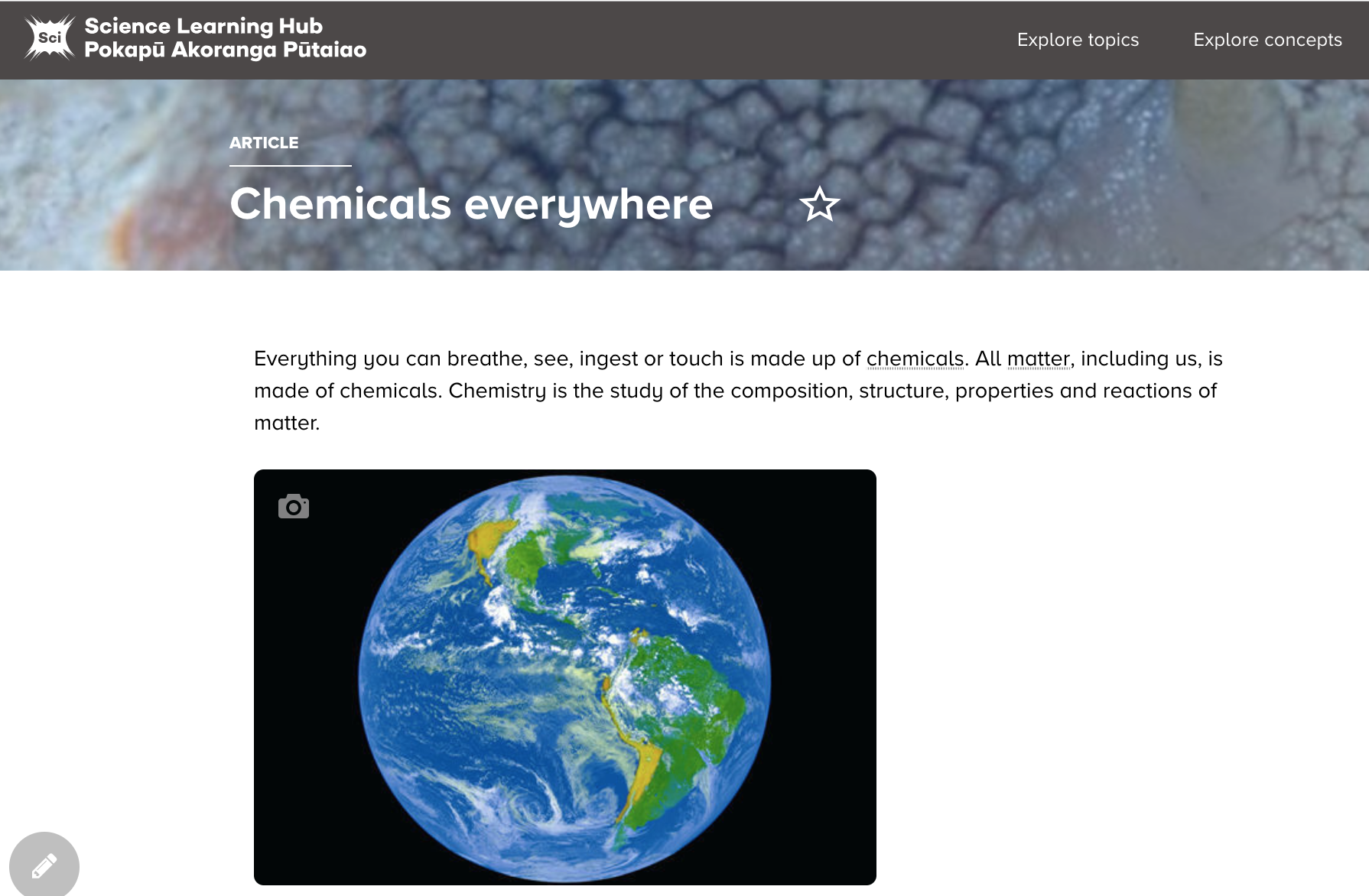 Particles
Chemicals
Atoms
Elements
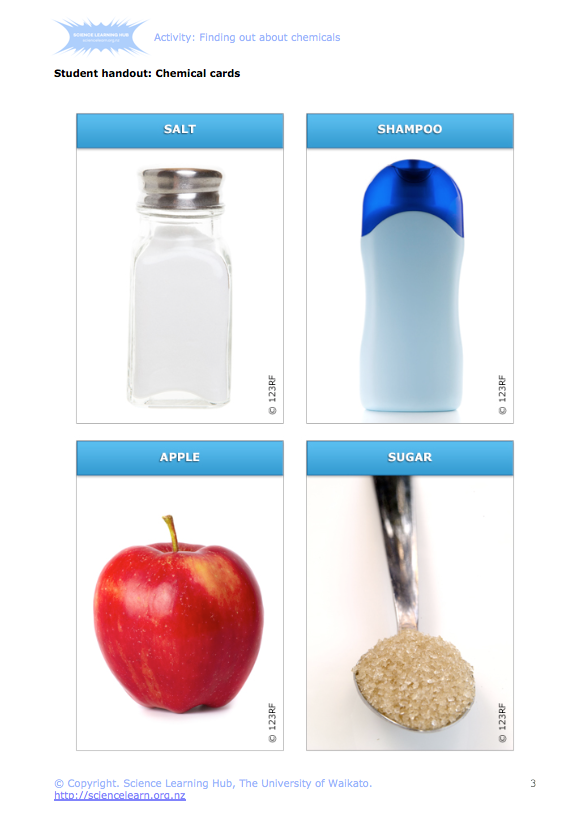 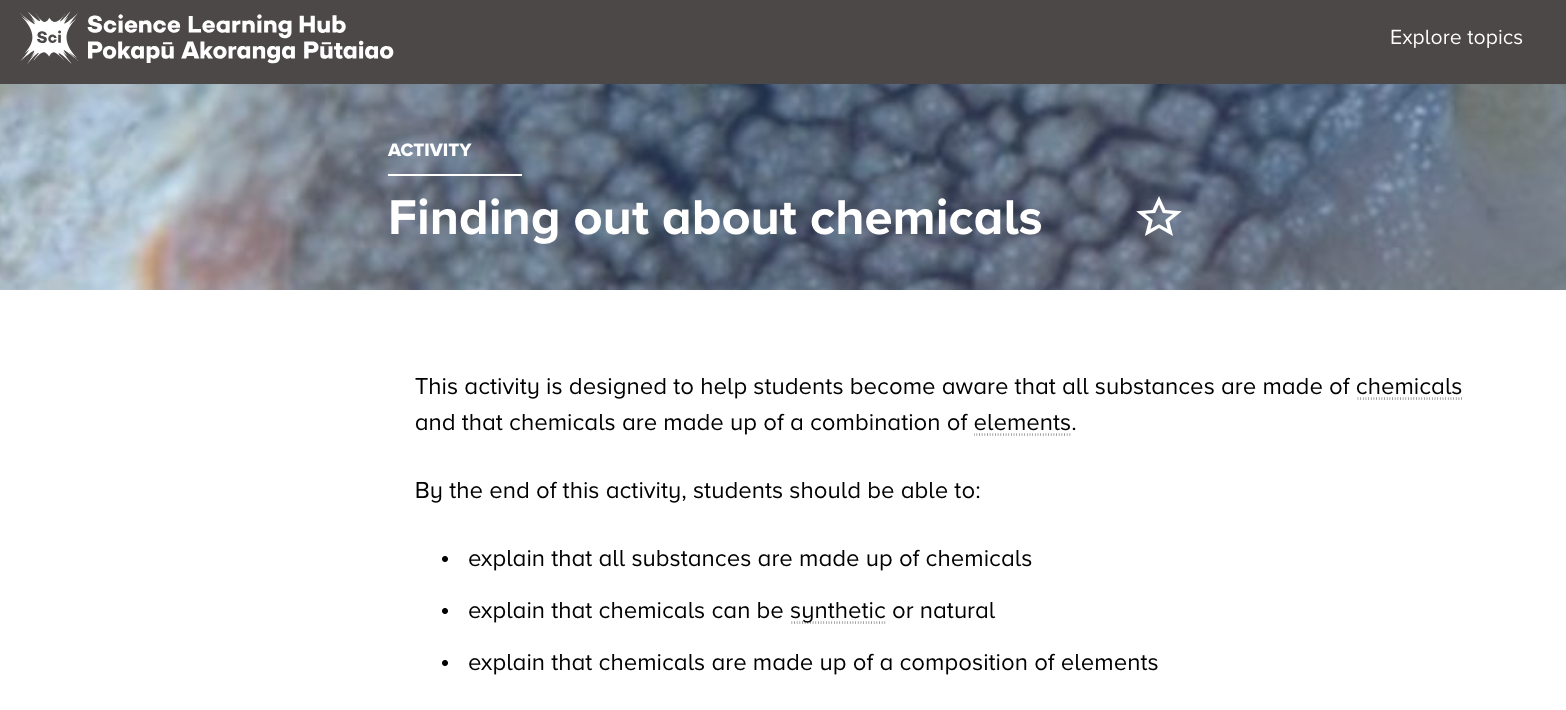 © Copyright. University of Waikato. All Rights Reserved | www.sciencelearn.org.nz
All images are copyrighted. For further information, please refer to enquiries@sciencelearn.org.nz
[Speaker Notes: Chemicals everywhere: www.sciencelearn.org.nz/resources/363-chemicals-everywhere
Finding out about chemicals: www.sciencelearn.org.nz/resources/378-finding-out-about-chemicals]
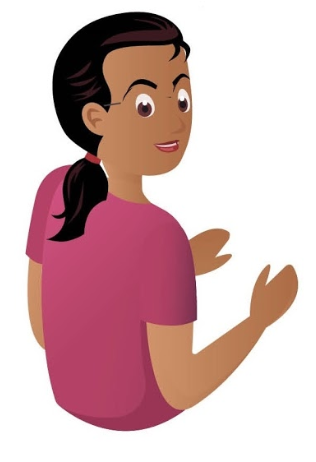 Matter is made of small bits
How small?
Very.
Ted Talk: Just how small is an atom?
SLH: Measure a molecule
© Copyright. University of Waikato. All Rights Reserved | www.sciencelearn.org.nz
All images are copyrighted. For further information, please refer to enquiries@sciencelearn.org.nz
[Speaker Notes: Video: https://www.ted.com/talks/just_how_small_is_an_atom 
Off the scale video: https://www.dailymotion.com/video/x3m2bb0
Boy and his atom video: https://www.youtube.com/watch?v=oSCX78-8-q0]
Matter is made of small bits
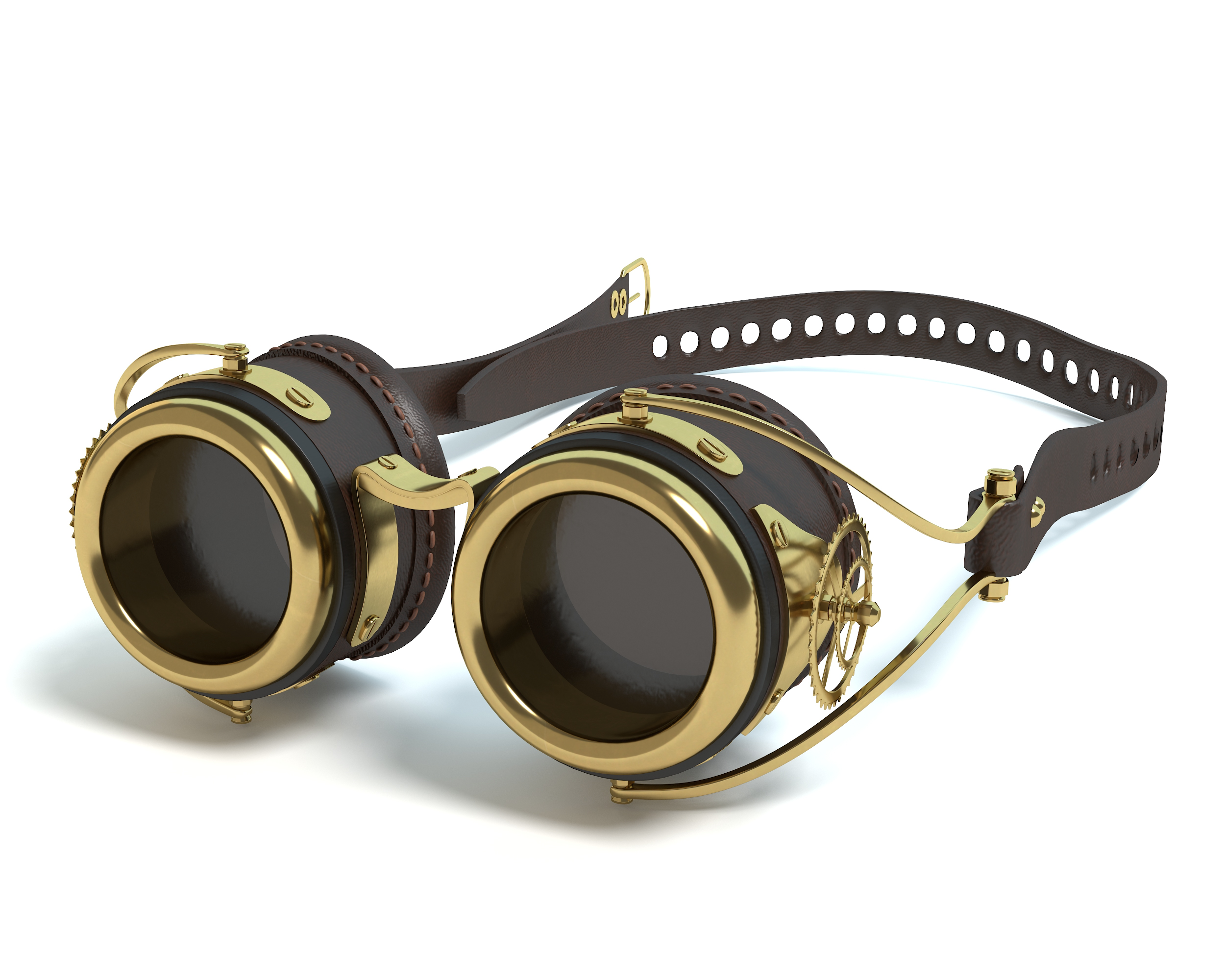 Wesley Abrams, 123RF Ltd
© Copyright. University of Waikato. All Rights Reserved | www.sciencelearn.org.nz
All images are copyrighted. For further information, please refer to enquiries@sciencelearn.org.nz
[Speaker Notes: Image ID : 57873100 Media Type : Photography
Copyright : Wesley Abrams 



Video to watch: https://www.youtube.com/watch?v=7WhRJV_bAiE]
Concept cartoons
Ideas from participants
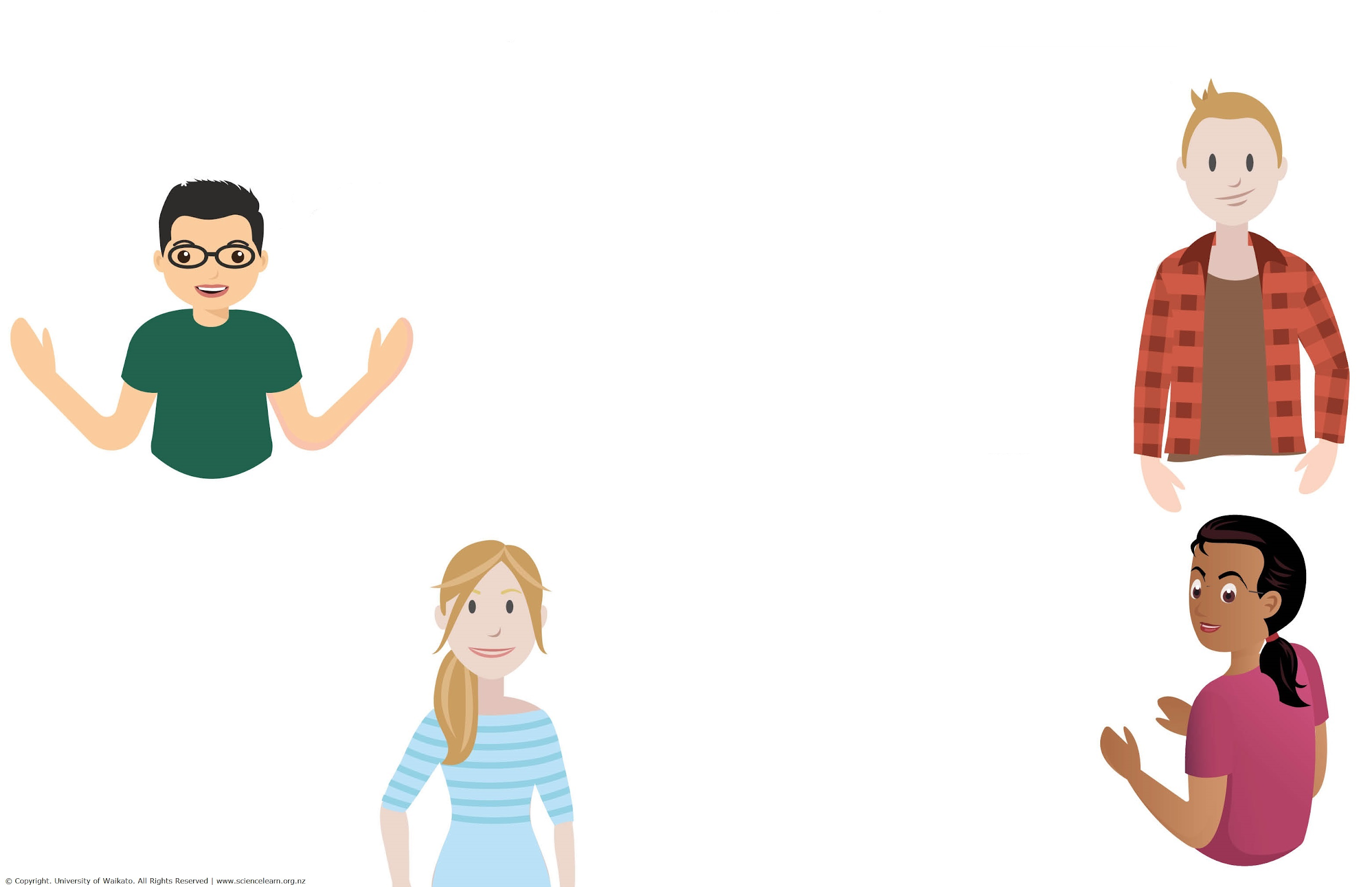 The water could have something else in it.
Its’ water.
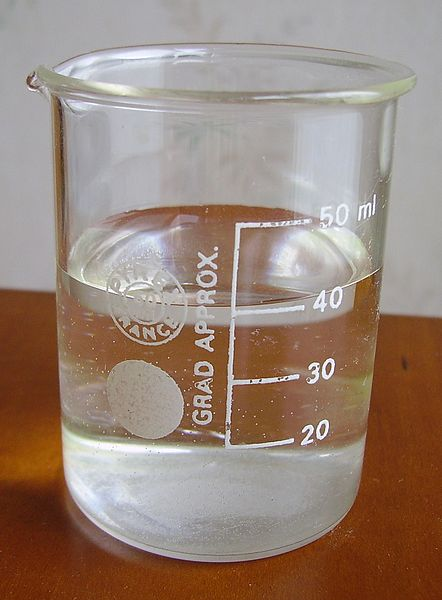 It’s a liquid.
We don’t know if it is water, we will need to test it.
SLH resources about concept cartoons
© Copyright. University of Waikato. All Rights Reserved | www.sciencelearn.org.nz
All images are copyrighted. For further information, please refer to enquiries@sciencelearn.org.nz
[Speaker Notes: https://www.sciencelearn.org.nz/resources/2566-using-concept-cartoons]
Matter is made of small bits
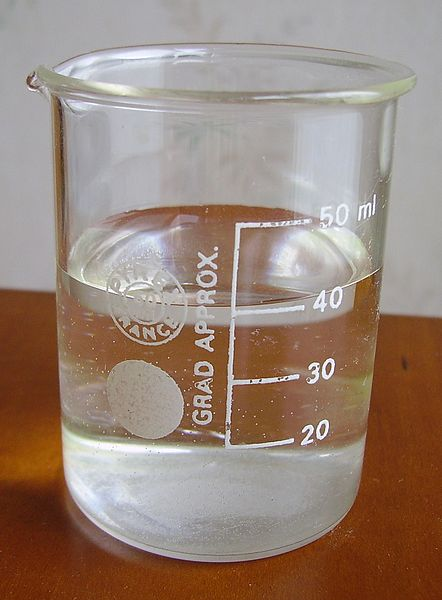 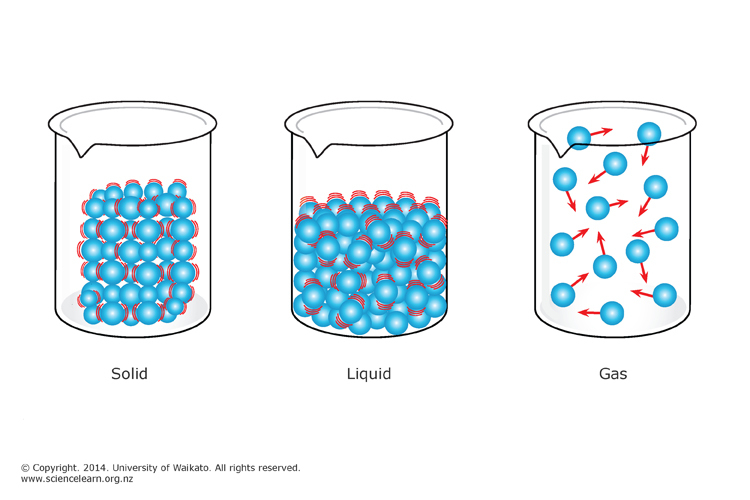 © Copyright. University of Waikato. All Rights Reserved | www.sciencelearn.org.nz
All images are copyrighted. For further information, please refer to enquiries@sciencelearn.org.nz
[Speaker Notes: Image: https://commons.wikimedia.org/wiki/File:Water_in_a_beaker.JPG 
https://www.sciencelearn.org.nz/images/228-kinetic-model-of-matter]
Using drama
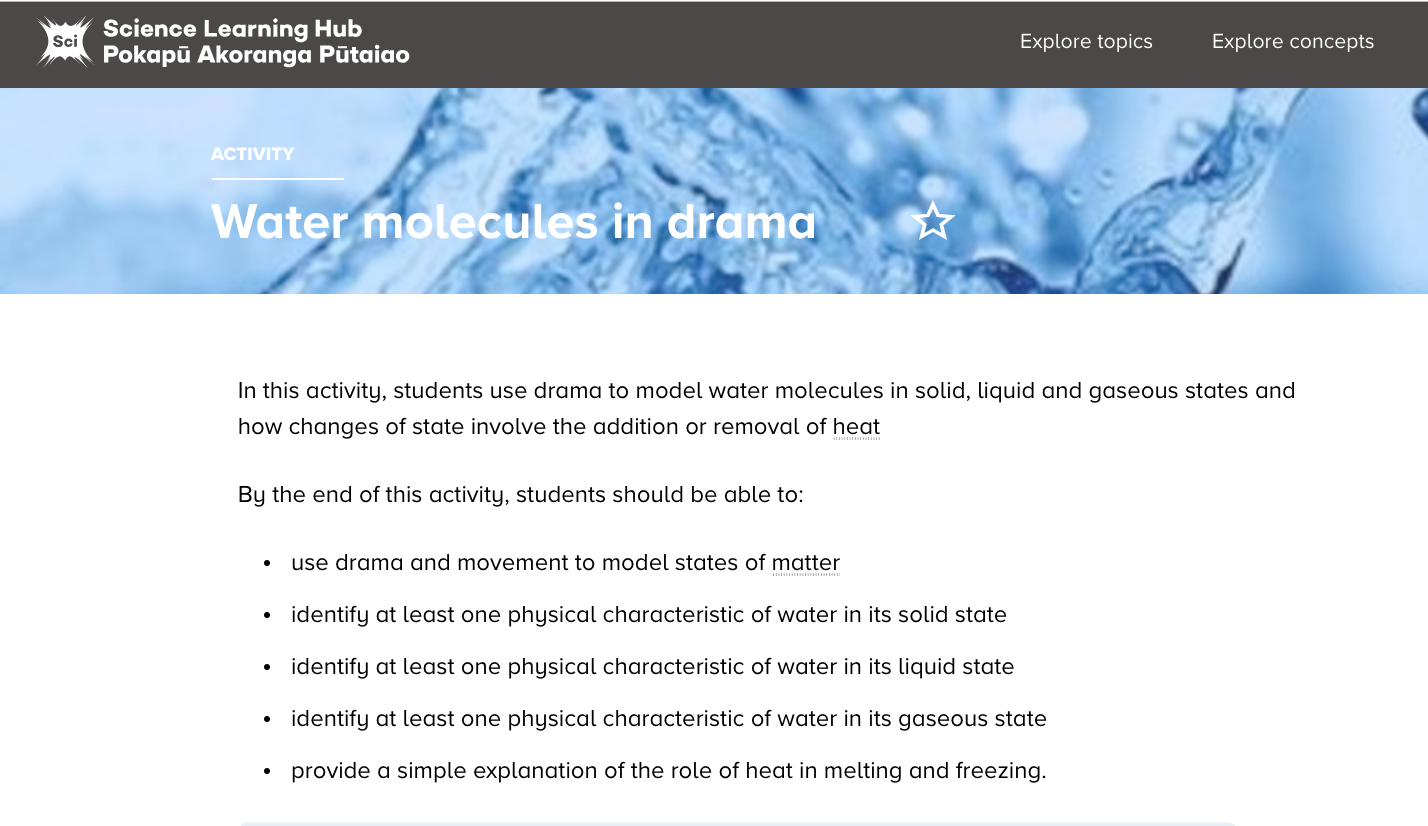 ©123RF Ltd
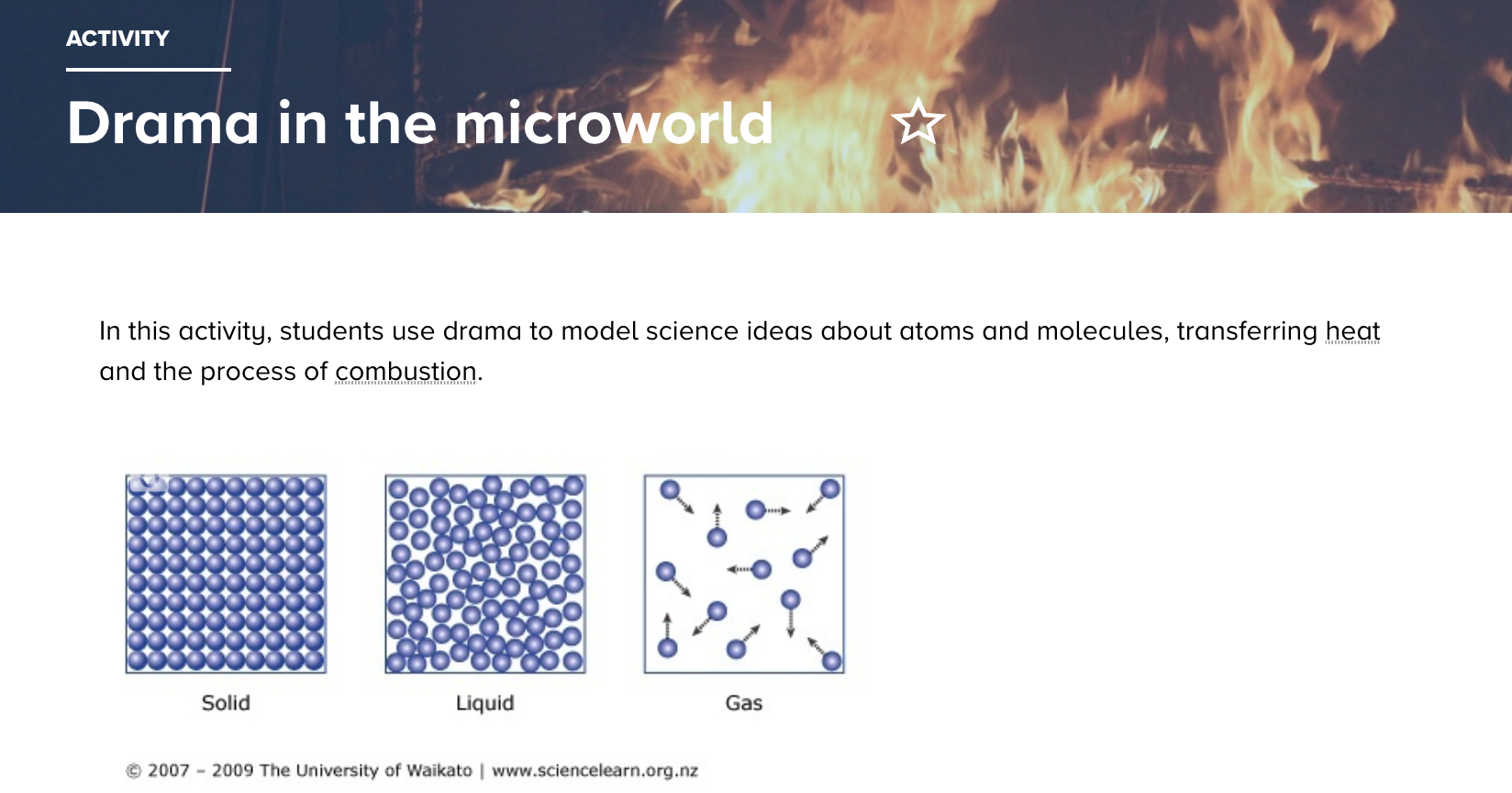 ©123RF Ltd
© Copyright. University of Waikato. All Rights Reserved | www.sciencelearn.org.nz
All images are copyrighted. For further information, please refer to enquiries@sciencelearn.org.nz
[Speaker Notes: https://www.sciencelearn.org.nz/resources/774-drama-in-the-microworld
https://www.sciencelearn.org.nz/resources/612-water-molecules-in-drama
PLD Performing in science: https://www.sciencelearn.org.nz/images/3015-drama-and-science]
Particles are in motion
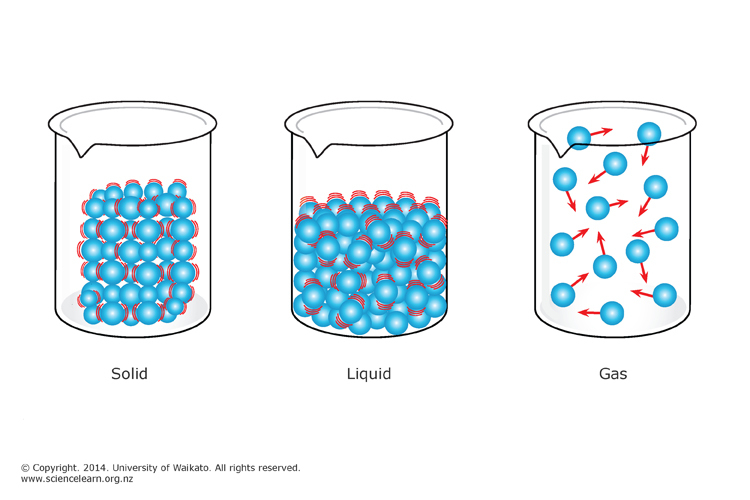 Tightly packed together, usually in a regular array, and vibrate back and forth.


Still tightly packed, but as well as vibrating, they can move over and in between one another.


Spaced out relative to one another and are moving around with rapid, random motion.
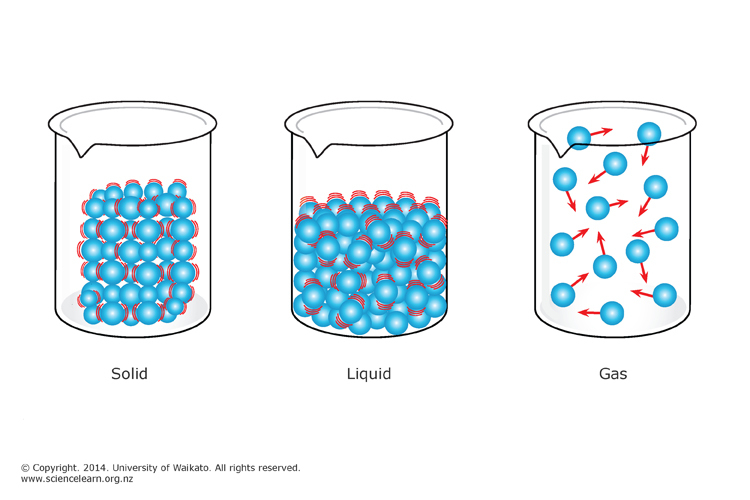 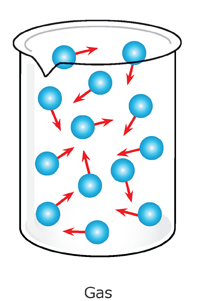 © Copyright. University of Waikato. All Rights Reserved | www.sciencelearn.org.nz
All images are copyrighted. For further information, please refer to enquiries@sciencelearn.org.nz
[Speaker Notes: Image: https://www.sciencelearn.org.nz/images/228-kinetic-model-of-matter]
Empty spaces
© Copyright. University of Waikato. All Rights Reserved | www.sciencelearn.org.nz
All images are copyrighted. For further information, please refer to enquiries@sciencelearn.org.nz
[Speaker Notes: Air around us BSC: http://scienceonline.tki.org.nz/What-do-my-students-need-to-learn/Building-Science-Concepts/Titles-and-concept-overviews/The-Air-around-Us-Exploring-the-Substance-we-Live-in 
Truly Chaotic- gases article (advanced) : https://www.sciencelearn.org.nz/resources/1253-truly-chaotic-the-gaseous-state]
States of matter
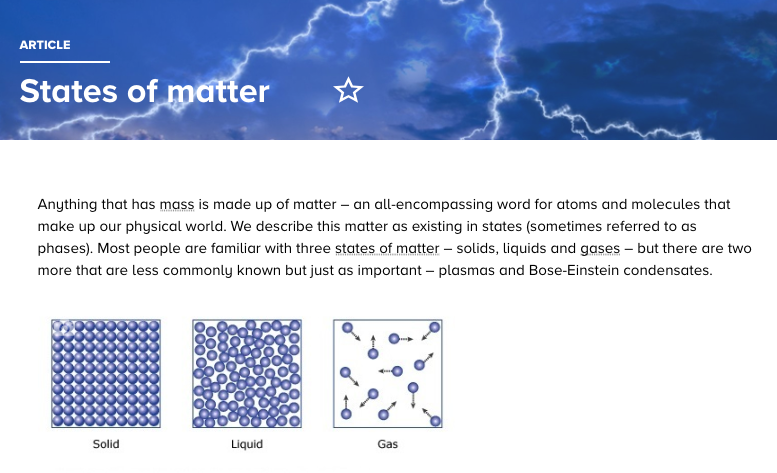 ©123RF Ltd
© Copyright. University of Waikato. All Rights Reserved | www.sciencelearn.org.nz
All images are copyrighted. For further information, please refer to enquiries@sciencelearn.org.nz
States of matter
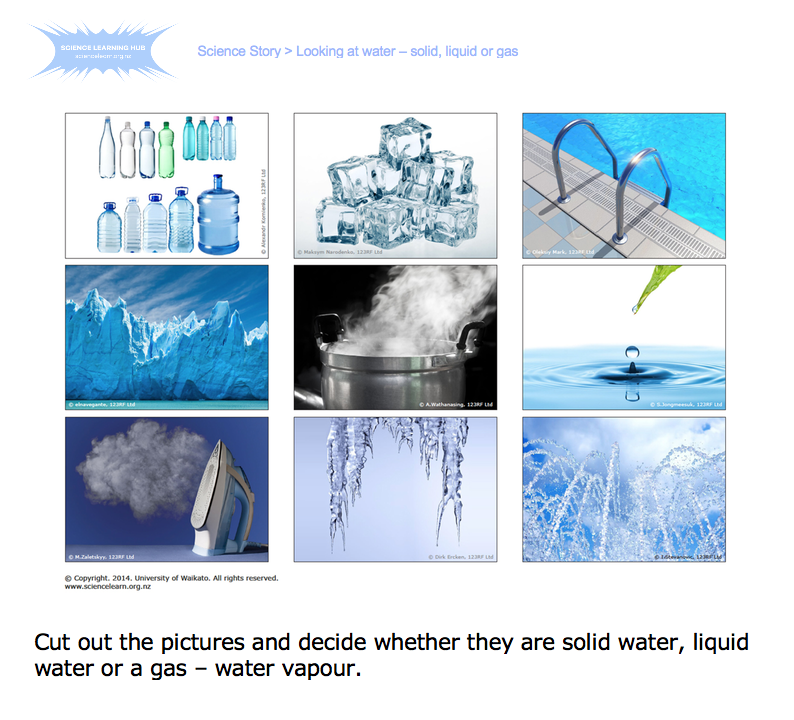 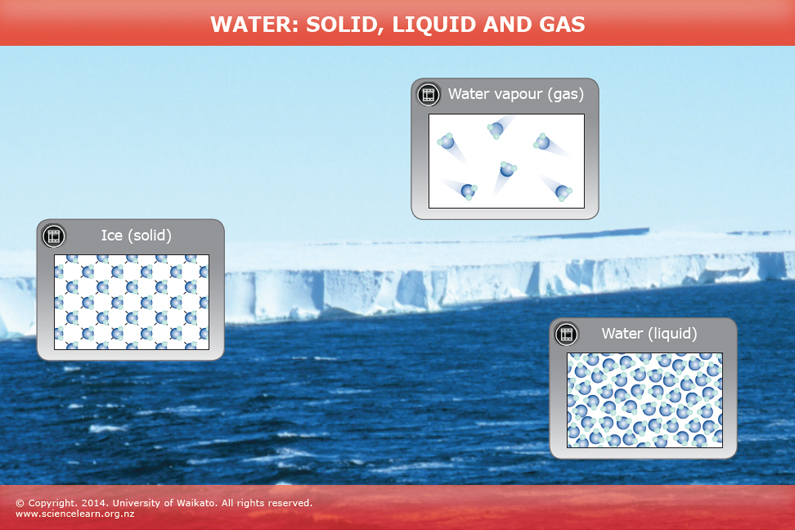 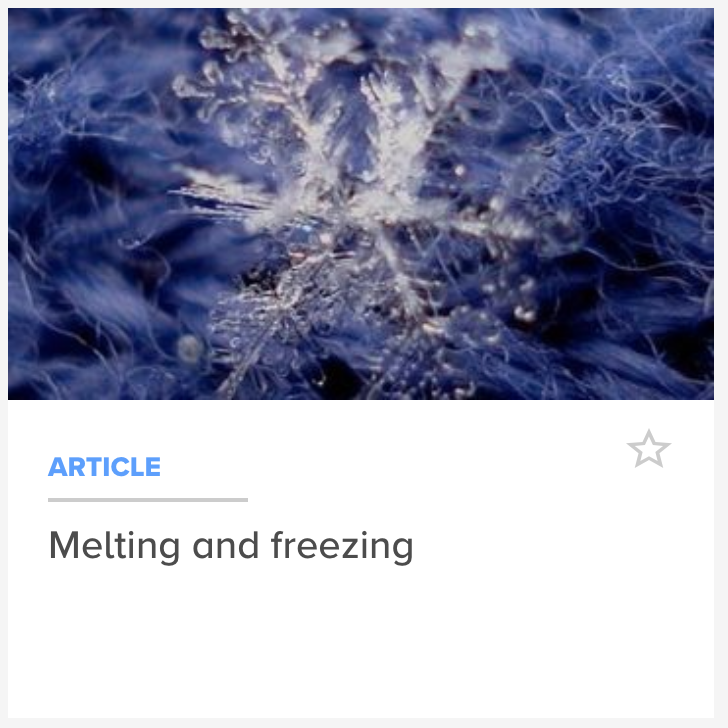 © Copyright. University of Waikato. All Rights Reserved | www.sciencelearn.org.nz
All images are copyrighted. For further information, please refer to enquiries@sciencelearn.org.nz
[Speaker Notes: Article Solids, Liquids and Gases: https://www.sciencelearn.org.nz/resources/607-solids-liquids-and-gases
Looking at Water states Activity: https://www.sciencelearn.org.nz/resources/611-looking-at-water-solid-liquid-or-gas 
Snowflake card image: https://www.sciencelearn.org.nz/images/660-a-snowflake]
States of matter
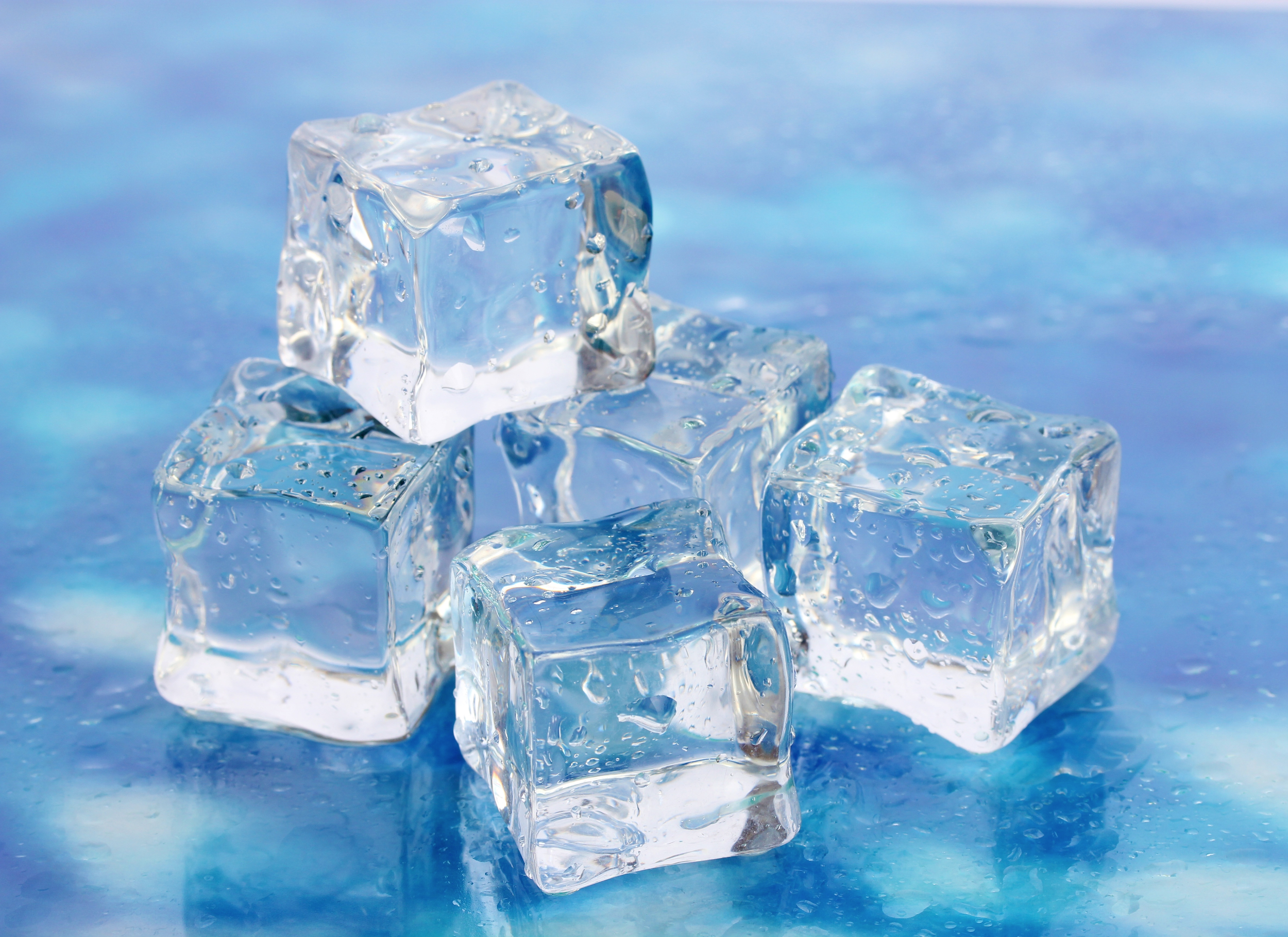 Beware of water!

Particles in a solid state are arranged further apart. This makes ice float.
belchonock, 123RF Ltd
A.Wathanasing, 123RF Ltd
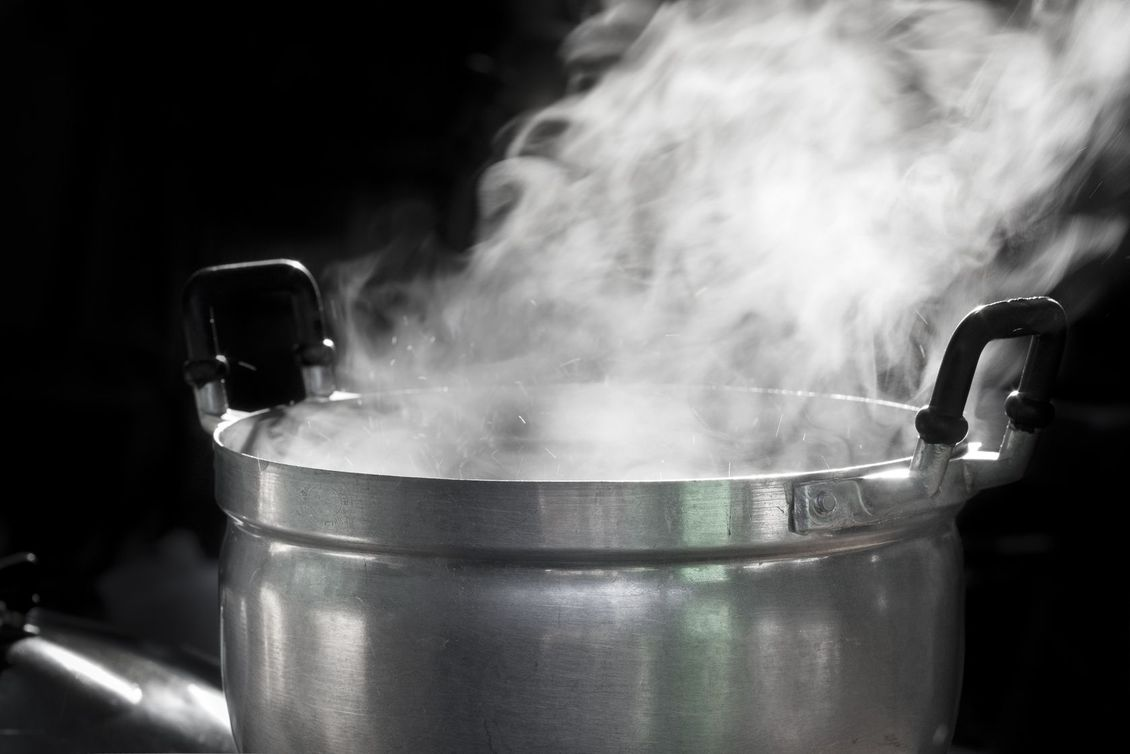 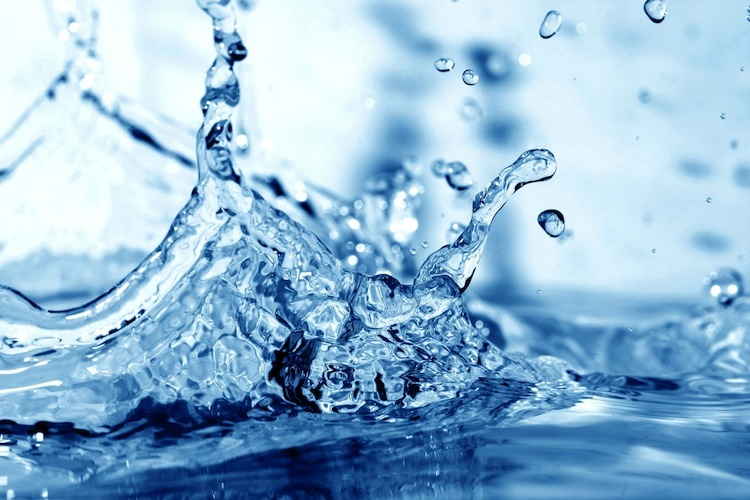 Ivan Mikhaylov, 123RF Ltd
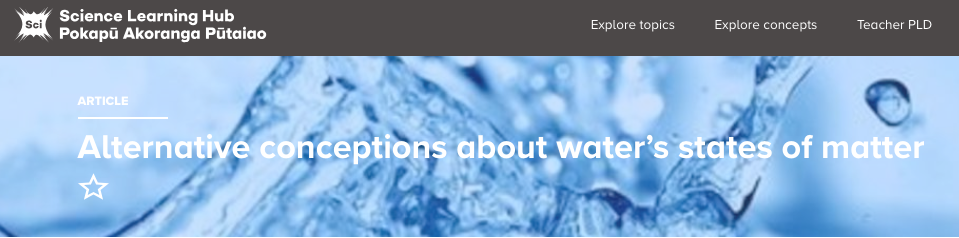 ©123RF Ltd
© Copyright. University of Waikato. All Rights Reserved | www.sciencelearn.org.nz
All images are copyrighted. For further information, please refer to enquiries@sciencelearn.org.nz
[Speaker Notes: A pot of boiling water: https://www.sciencelearn.org.nz/images/664-a-pot-of-boiling-water
Water in liquid state: https://www.sciencelearn.org.nz/images/2343-water 
Ice cubes: Copyright: belchonock / 123RF Stock Photo
https://www.123rf.com/photo_17768872_ice-on-brightblue-background.html?term=ice%2Bcube&vti=objiclnjr1iva875zo-1-3&]
States of matter
Solids, liquids and gases
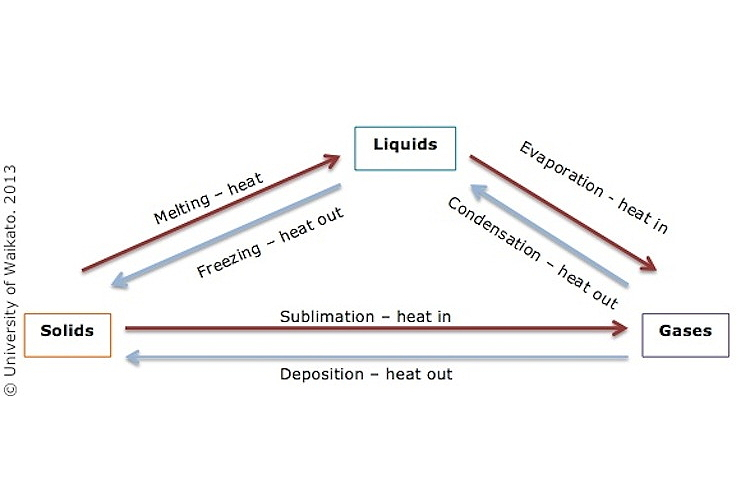 © Copyright. University of Waikato. All Rights Reserved | www.sciencelearn.org.nz
All images are copyrighted. For further information, please refer to enquiries@sciencelearn.org.nz
States of matter
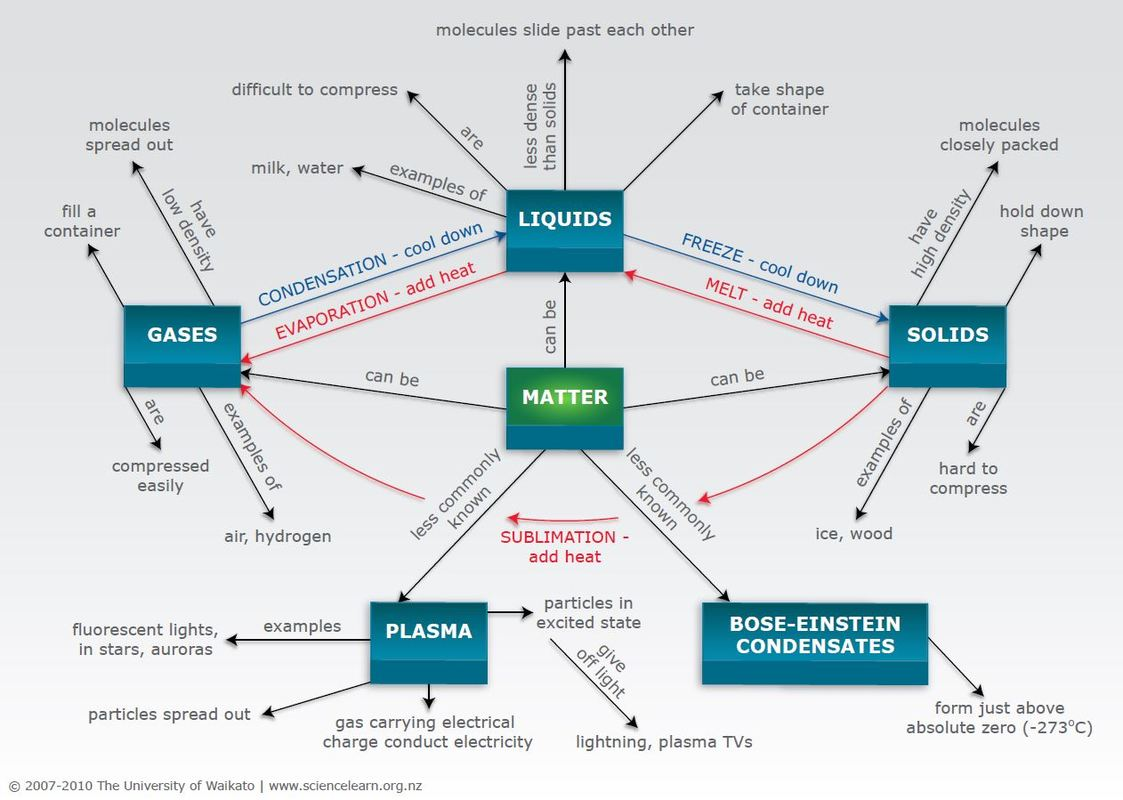 © Copyright. University of Waikato. All Rights Reserved | www.sciencelearn.org.nz
All images are copyrighted. For further information, please refer to enquiries@sciencelearn.org.nz
[Speaker Notes: https://www.sciencelearn.org.nz/images/220-states-of-matter-concept-map]
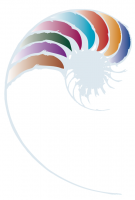 What does the curriculum say?
Level 5
Describe the structure of the atoms of different elements.

Distinguish between an element and a compound, a pure substance and a mixture at particle level.
© Copyright. University of Waikato. All Rights Reserved | www.sciencelearn.org.nz
All images are copyrighted. For further information, please refer to enquiries@sciencelearn.org.nz
© Copyright. University of Waikato. All Rights Reserved | www.sciencelearn.org.nz
All images are copyrighted. For further information, please refer to enquiries@sciencelearn.org.nz
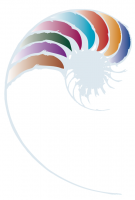 What does the curriculum say?
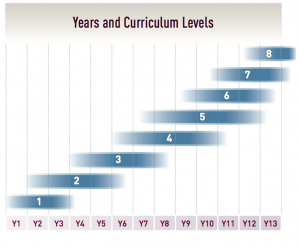 © Copyright. University of Waikato. All Rights Reserved | www.sciencelearn.org.nz
All images are copyrighted. For further information, please refer to enquiries@sciencelearn.org.nz
[Speaker Notes: http://nzcurriculum.tki.org.nz/The-New-Zealand-Curriculum/Science/Achievement-objectives#collapsible4]
The structure of atoms
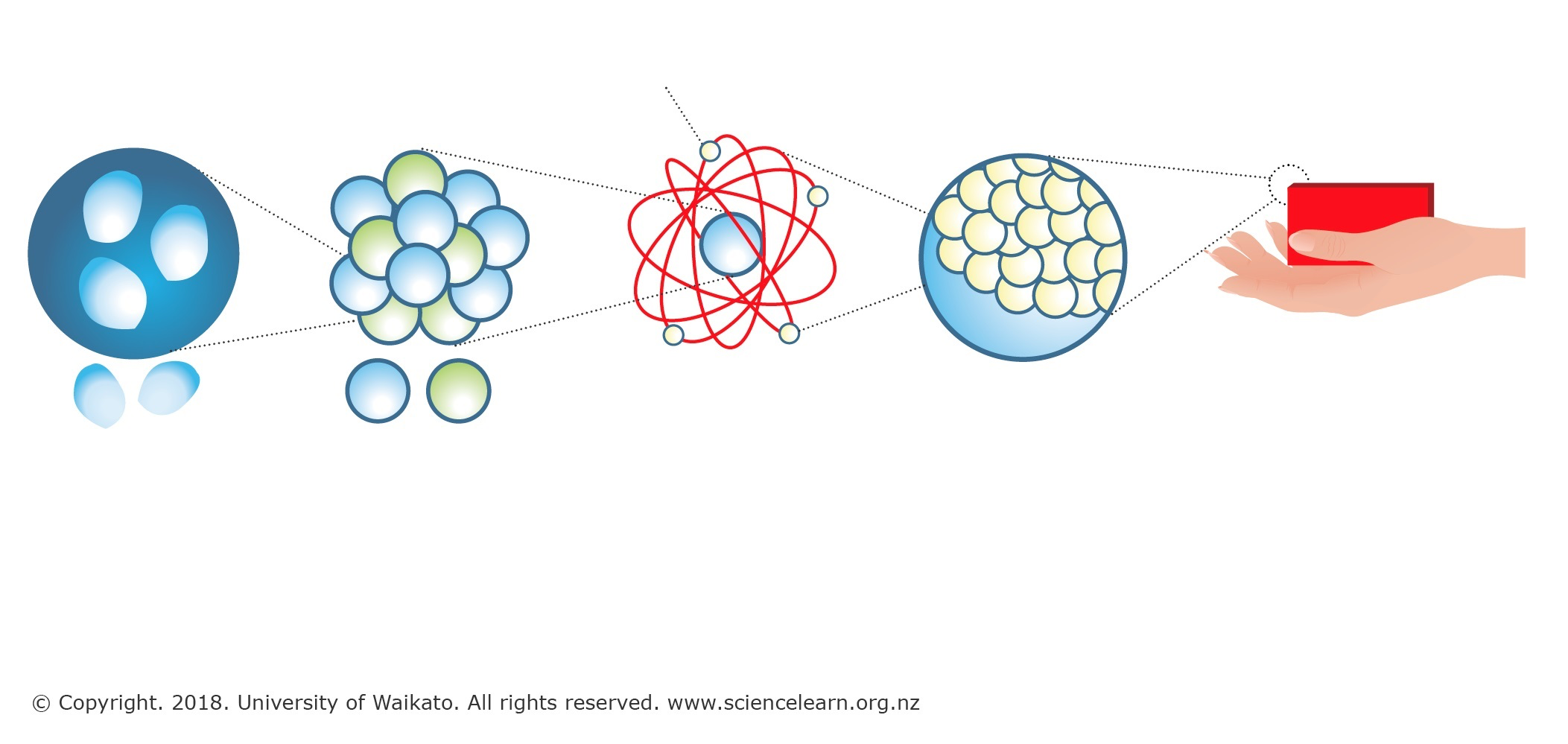 © Copyright. University of Waikato. All Rights Reserved | www.sciencelearn.org.nz
All images are copyrighted. For further information, please refer to enquiries@sciencelearn.org.nz
[Speaker Notes: Image: https://www.sciencelearn.org.nz/images/2151-structure-of-matter-flow-diagram 
Video to watch: Voyage into the world of atoms https://www.youtube.com/watch?v=7WhRJV_bAiE
Or Zoom into aluminium: https://www.dailymotion.com/video/x4mv3m]
The structure of atoms
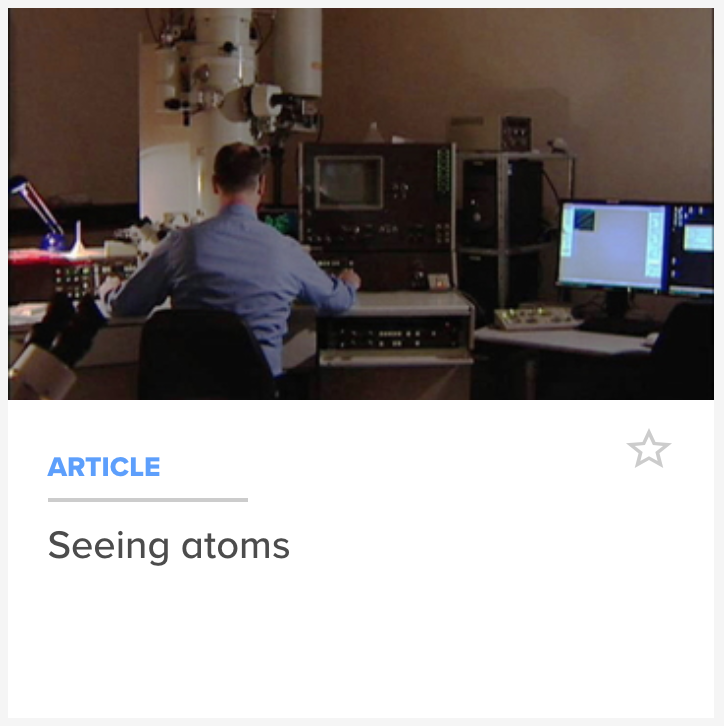 Models of atoms
TKI Selecting models of atoms
History and nature of  science
© Copyright. University of Waikato. All Rights Reserved | www.sciencelearn.org.nz
All images are copyrighted. For further information, please refer to enquiries@sciencelearn.org.nz
[Speaker Notes: http://scienceonline.tki.org.nz/Nature-of-science/Nature-of-Science-Teaching-Activities/Selecting-models-of-atoms
Image: Seeing atoms /Transmission electron microscope image: https://www.sciencelearn.org.nz/images/2036-transmission-electron-microscope]
The structure of atoms
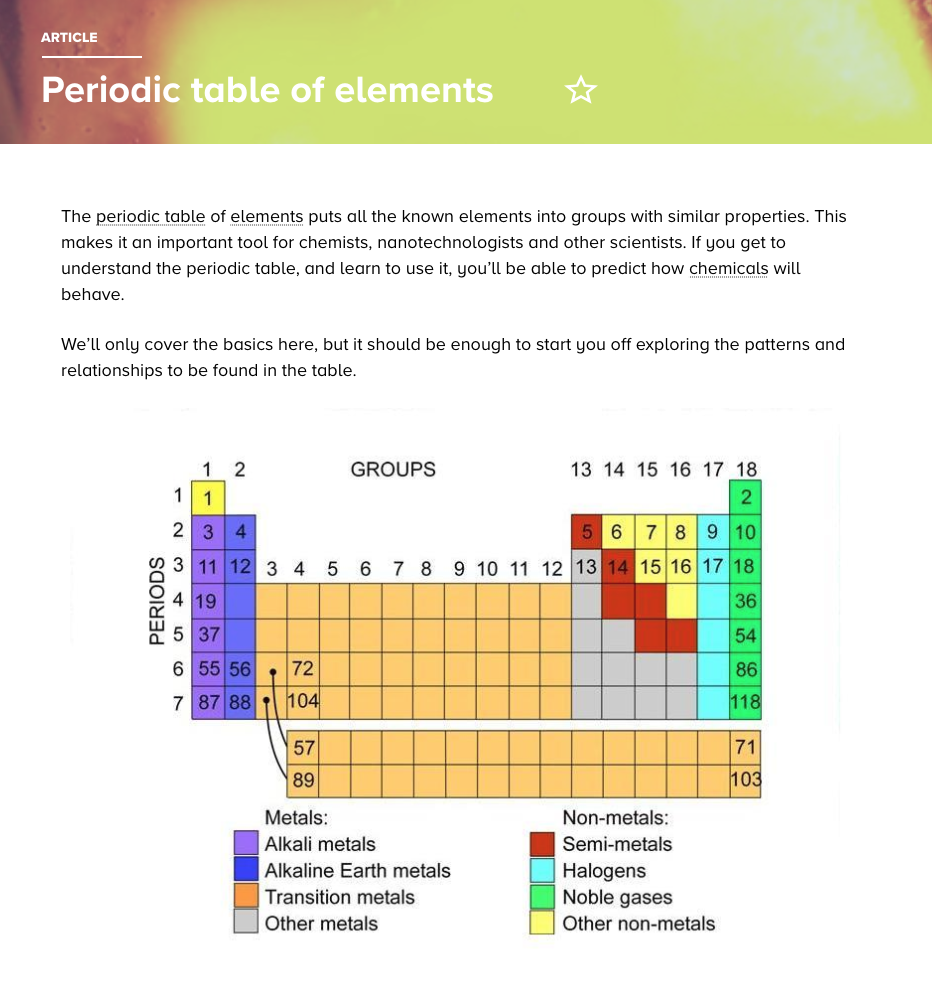 Elements
Periodic tables
2019 International Year of the Periodic Table
© Copyright. University of Waikato. All Rights Reserved | www.sciencelearn.org.nz
All images are copyrighted. For further information, please refer to enquiries@sciencelearn.org.nz
[Speaker Notes: https://www.sciencelearn.org.nz/resources/1726-periodic-table-of-elements]
Showing thinking
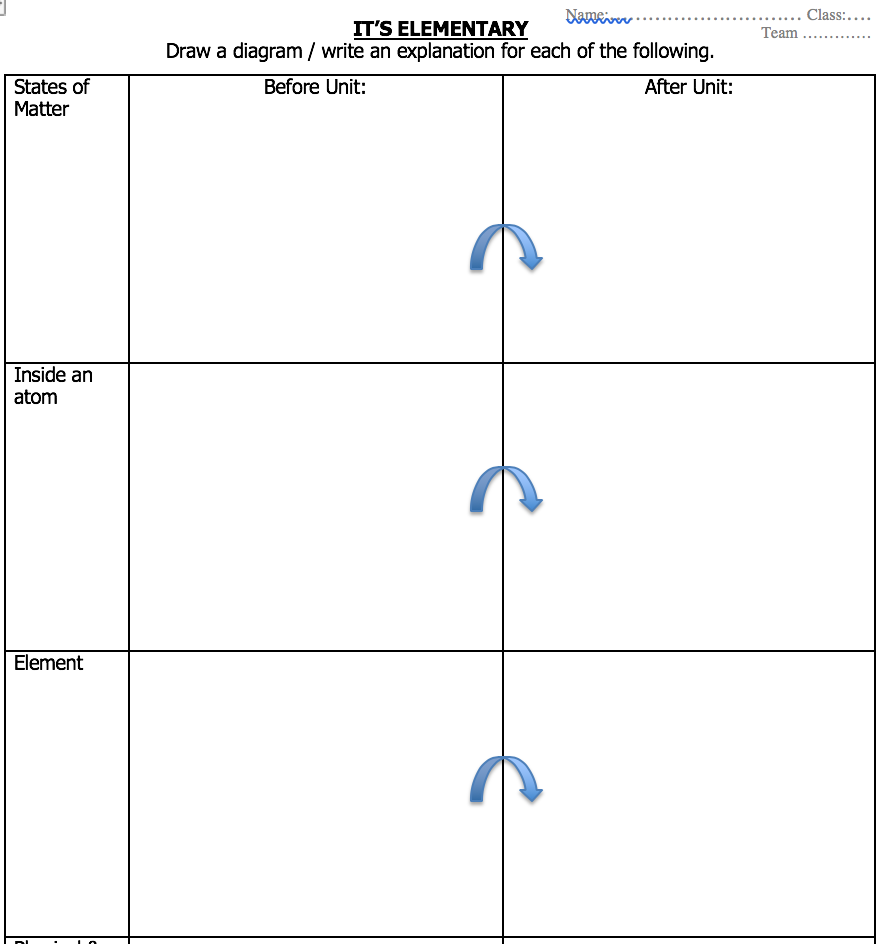 Science exemplars
Assessment Resource Bank
Flow charts and concept maps
Multiple opportunities
Adapted from: http://www.tki.org.nz/r/assessment/exemplars/sci/material/mw_5a_original_e.html
© Copyright. University of Waikato. All Rights Reserved | www.sciencelearn.org.nz
All images are copyrighted. For further information, please refer to enquiries@sciencelearn.org.nz
[Speaker Notes: http://www.tki.org.nz/r/assessment/exemplars/sci/material/mw_5a_original_e.html]
Chemical reactions
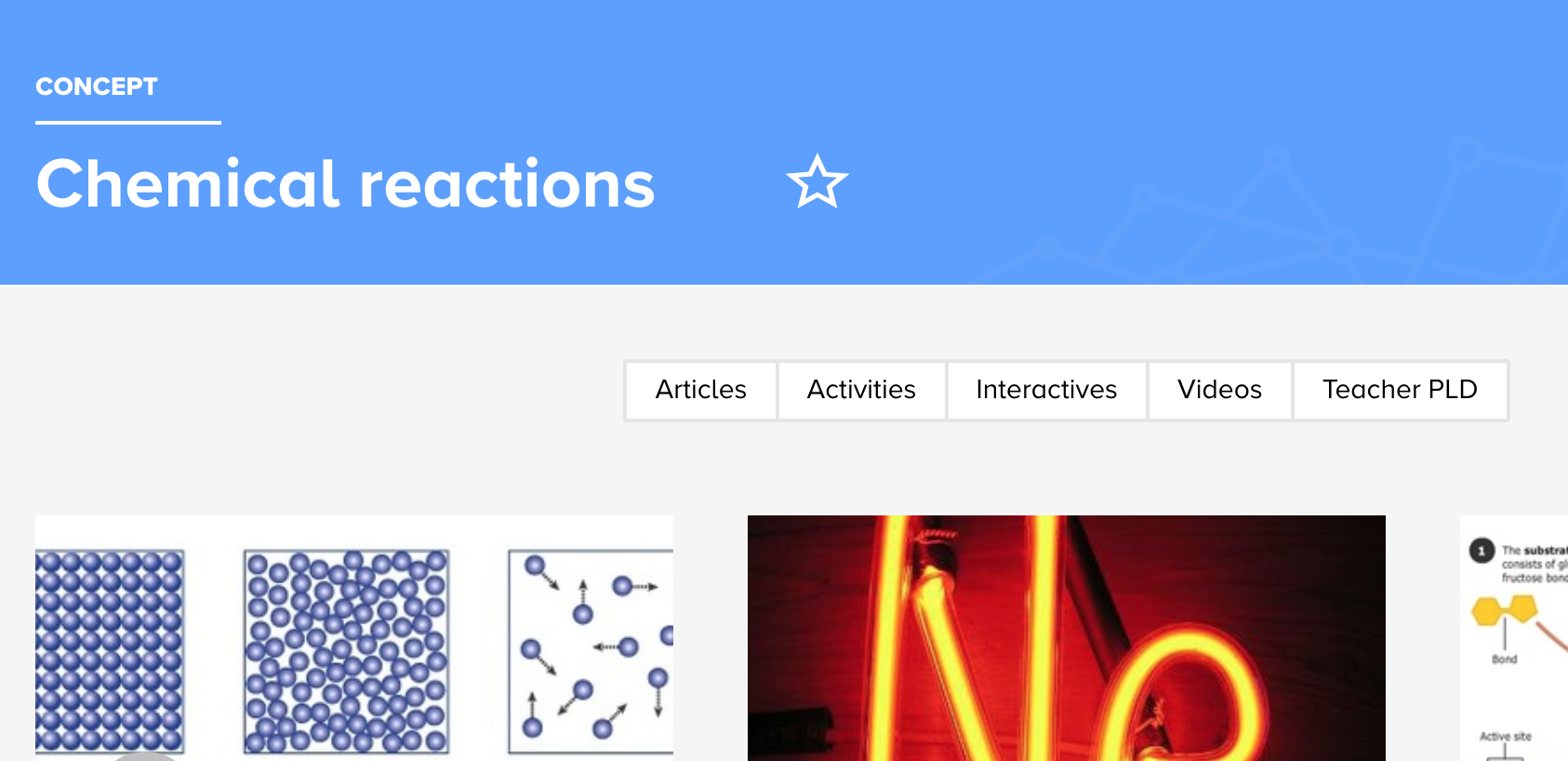 © Copyright. University of Waikato. All Rights Reserved | www.sciencelearn.org.nz
All images are copyrighted. For further information, please refer to enquiries@sciencelearn.org.nz
[Speaker Notes: Image: Fast Rust: http://instructionalseries.tki.org.nz/var/tki-eesoll/storage/images/instructional-series/connected/connected-2013-level-3-food-for-thought/fast-rust/425899-1-eng-NZ/Fast-Rust_resource_image.jpg 
https://www.sciencelearn.org.nz/concepts/chemical-reactions]
Chemical reactions
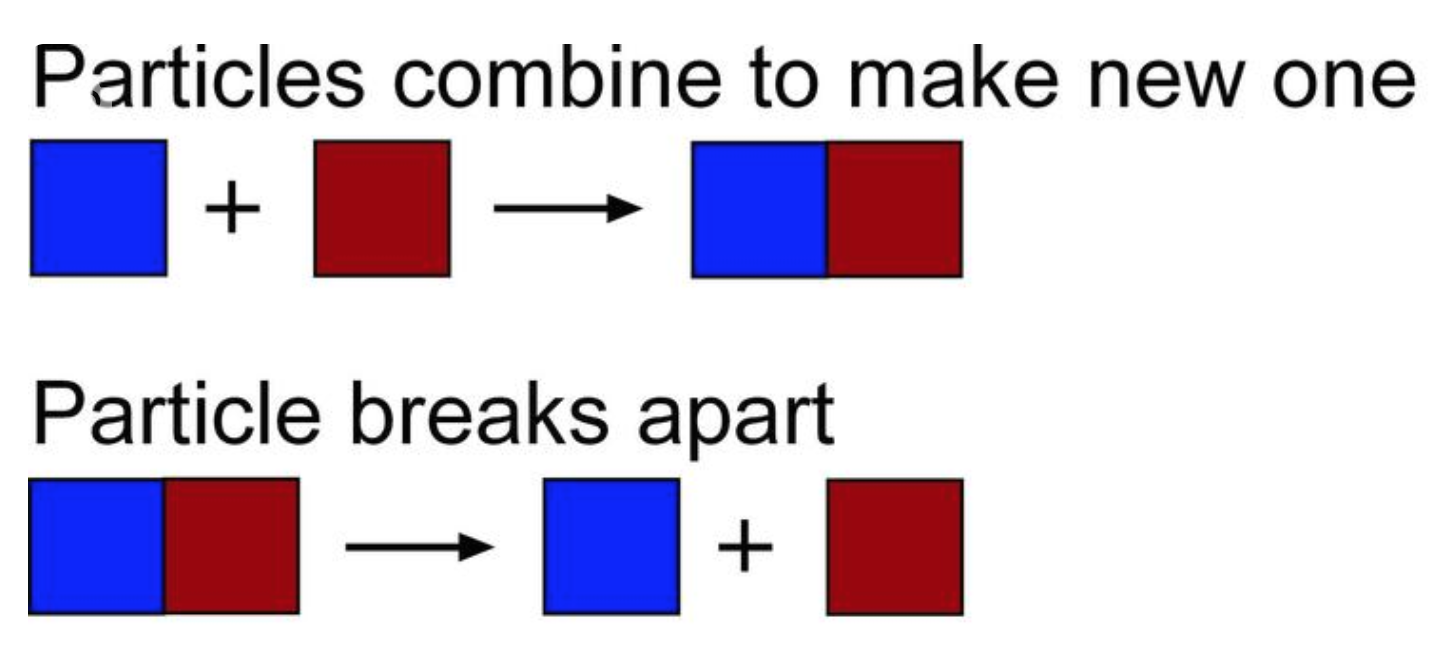 © Copyright. University of Waikato. All Rights Reserved | www.sciencelearn.org.nz
All images are copyrighted. For further information, please refer to enquiries@sciencelearn.org.nz
[Speaker Notes: Image:https://www.sciencelearn.org.nz/concepts/chemical-reactions]
Chemical reactions
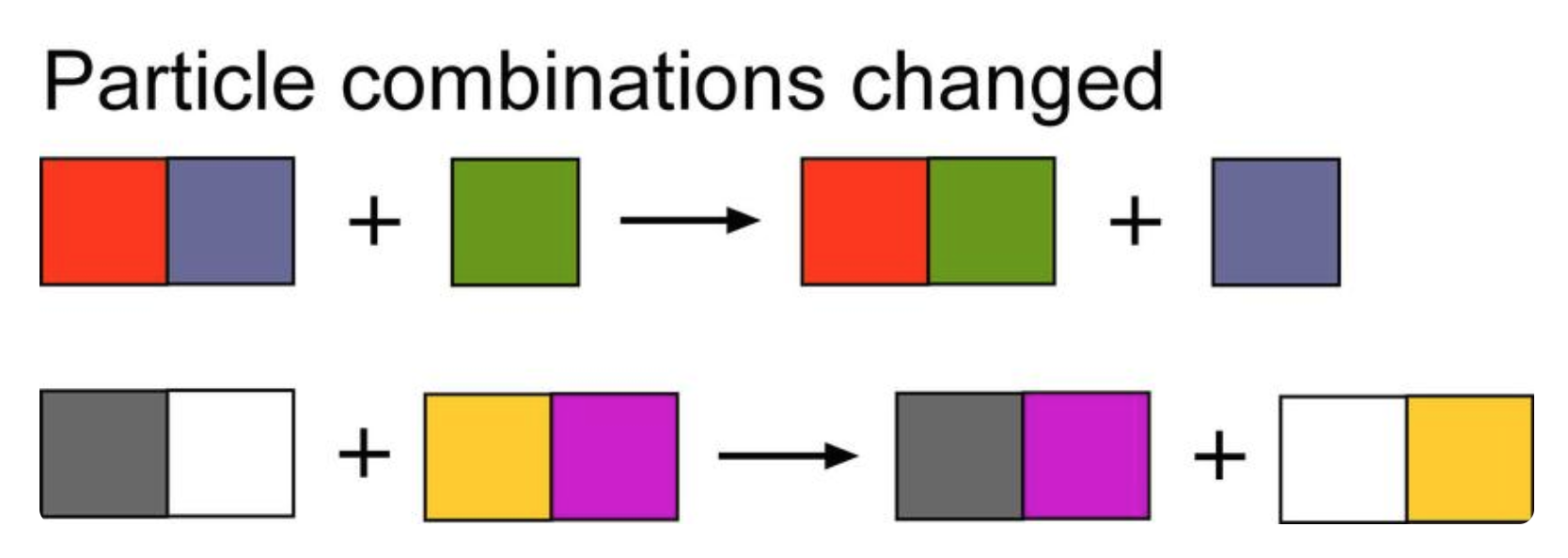 © Copyright. University of Waikato. All Rights Reserved | www.sciencelearn.org.nz
All images are copyrighted. For further information, please refer to enquiries@sciencelearn.org.nz
[Speaker Notes: Image: https://www.sciencelearn.org.nz/concepts/chemical-reactions]
Exciting contexts
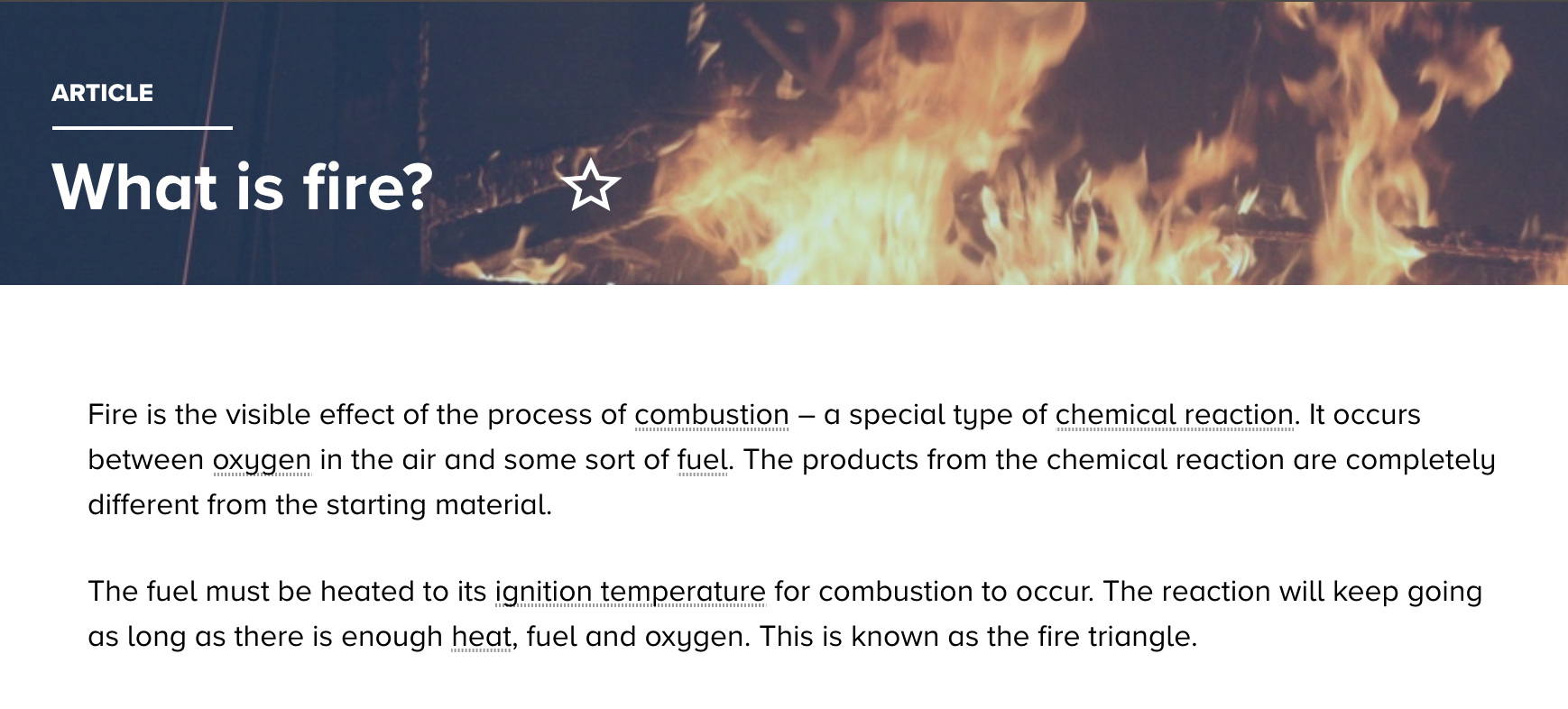 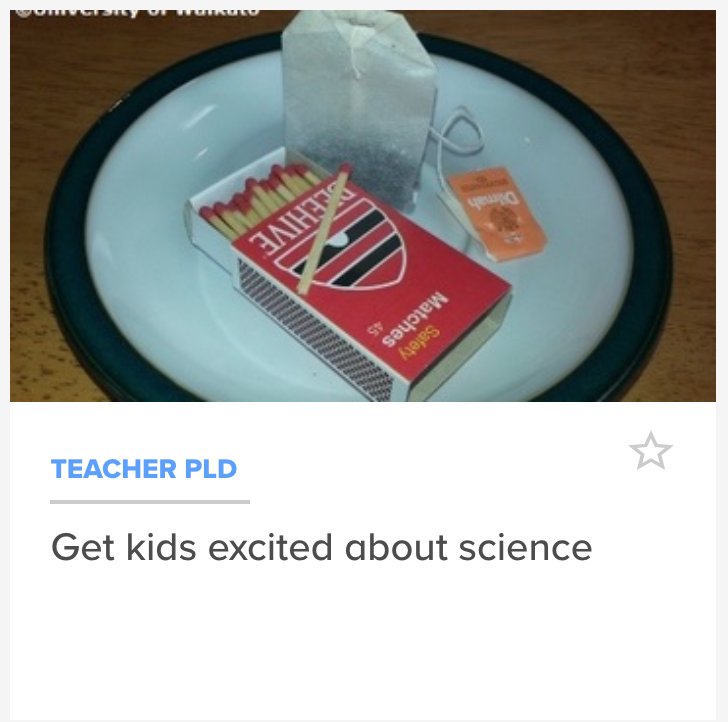 ©123RF
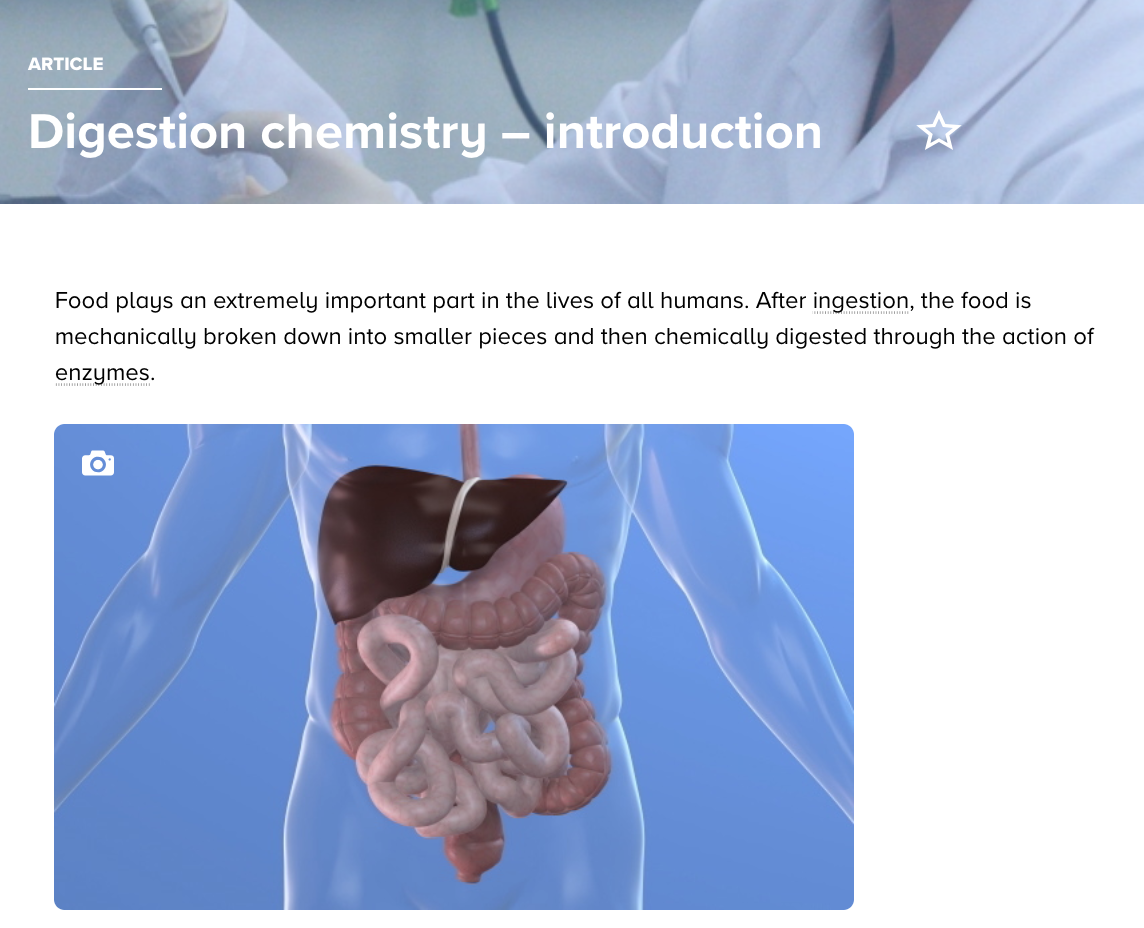 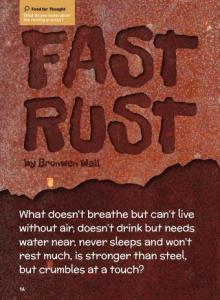 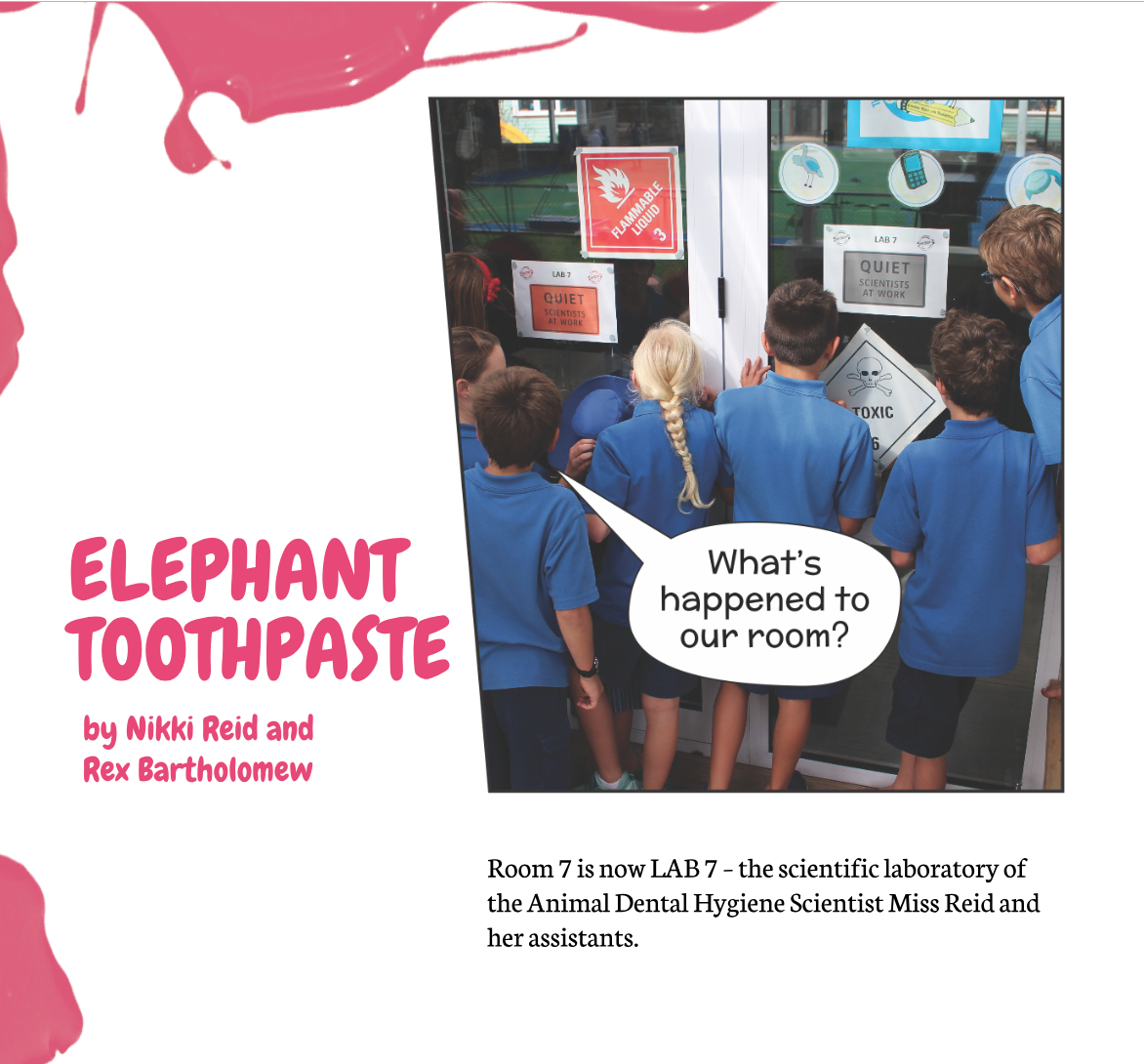 ©123RF
© Copyright. University of Waikato. All Rights Reserved | www.sciencelearn.org.nz
All images are copyrighted. For further information, please refer to enquiries@sciencelearn.org.nz
[Speaker Notes: Image: Fast Rust: http://instructionalseries.tki.org.nz/var/tki-eesoll/storage/images/instructional-series/connected/connected-2013-level-3-food-for-thought/fast-rust/425899-1-eng-NZ/Fast-Rust_resource_image.jpg 
Elephants toothpaste: https://docs.google.com/presentation/d/1Mrz10FbOZZMU1z9wve4rVUcSzQrWZK_3JSCL8VWclqg/present?slide=id.p
Digestive chemistry:  https://www.sciencelearn.org.nz/concepts/chemical-reactions]
Thanks – want to keep in touch?
Science Learning Hub
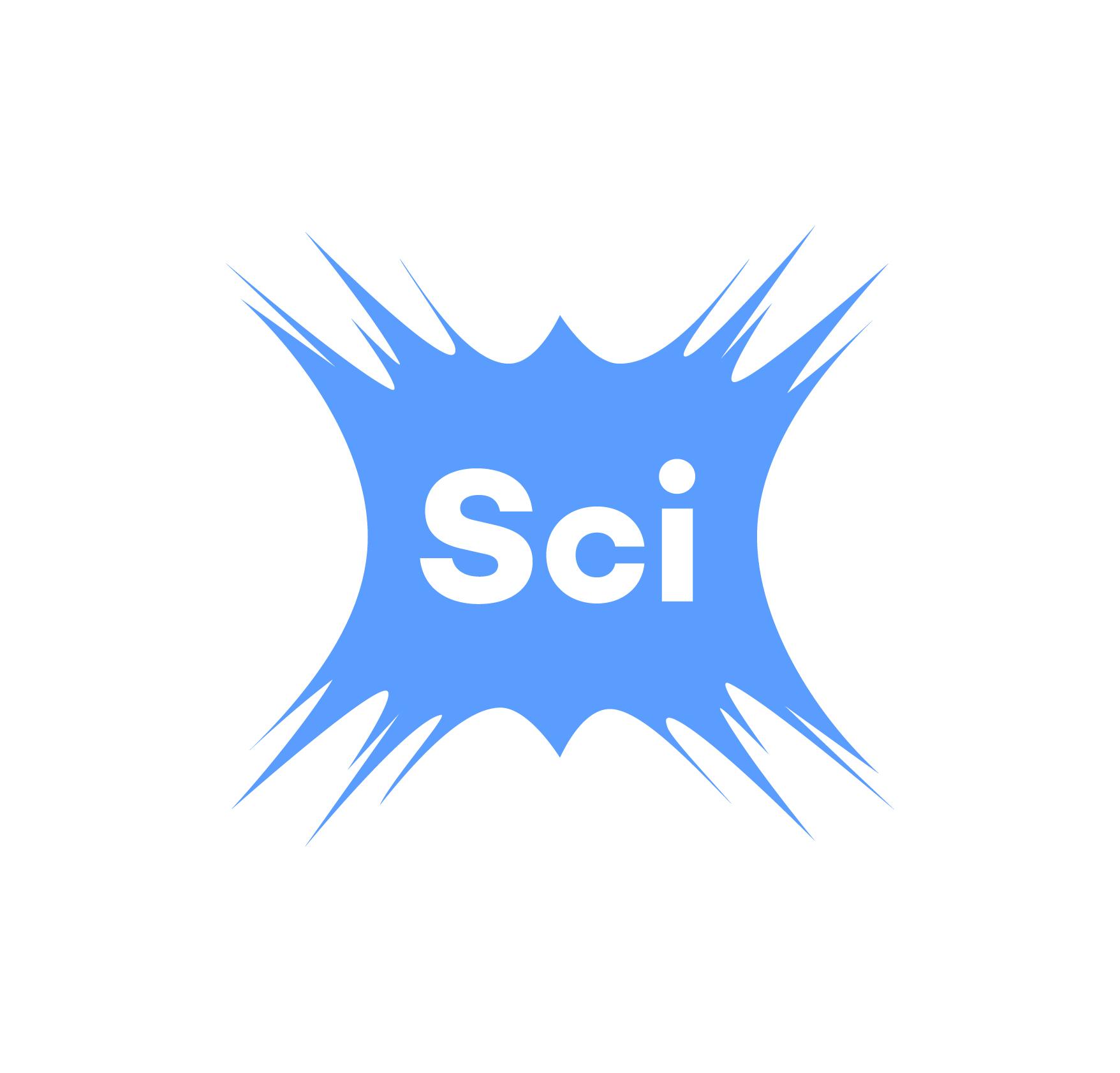 Email us on enquiries@sciencelearn.org.nz 

https://twitter.com/NZScienceLearn

www.facebook.com/nzsciencelearn
 
https://nz.pinterest.com/nzsciencelearn

www.pond.co.nz/community/214015/science-learning-hub/1 

www.instagram.com/sciencelearninghubnz
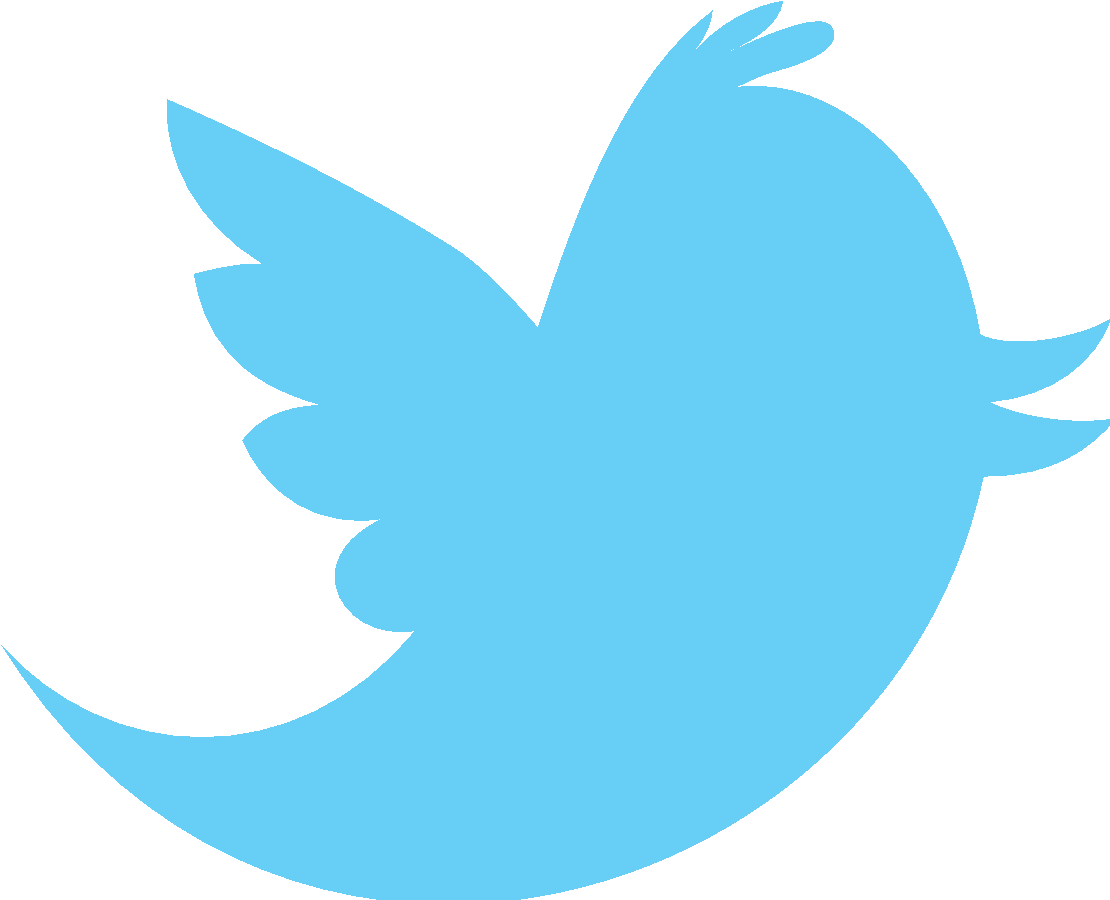 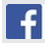 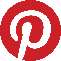 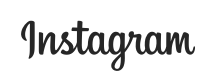 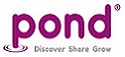 Join us in our discussion channel on Slack. 
(Any problems accessing Slack, please contact us via our enquiries email, enquiries@sciencelearn.org.nz.)
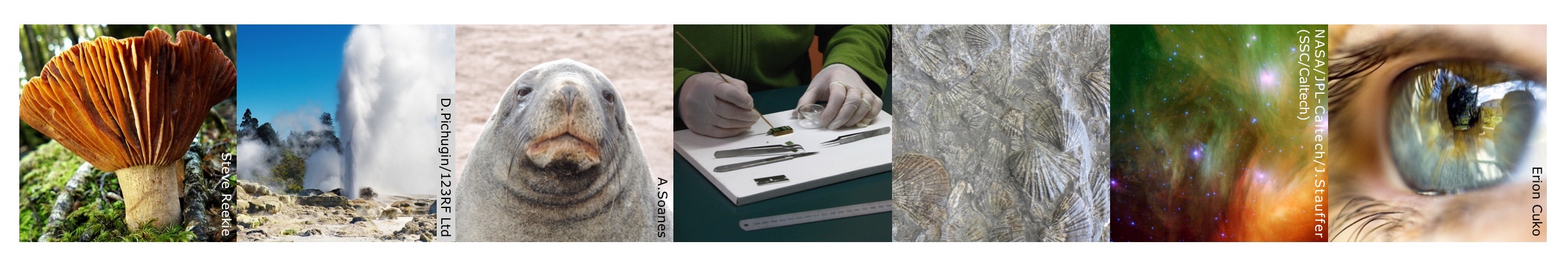